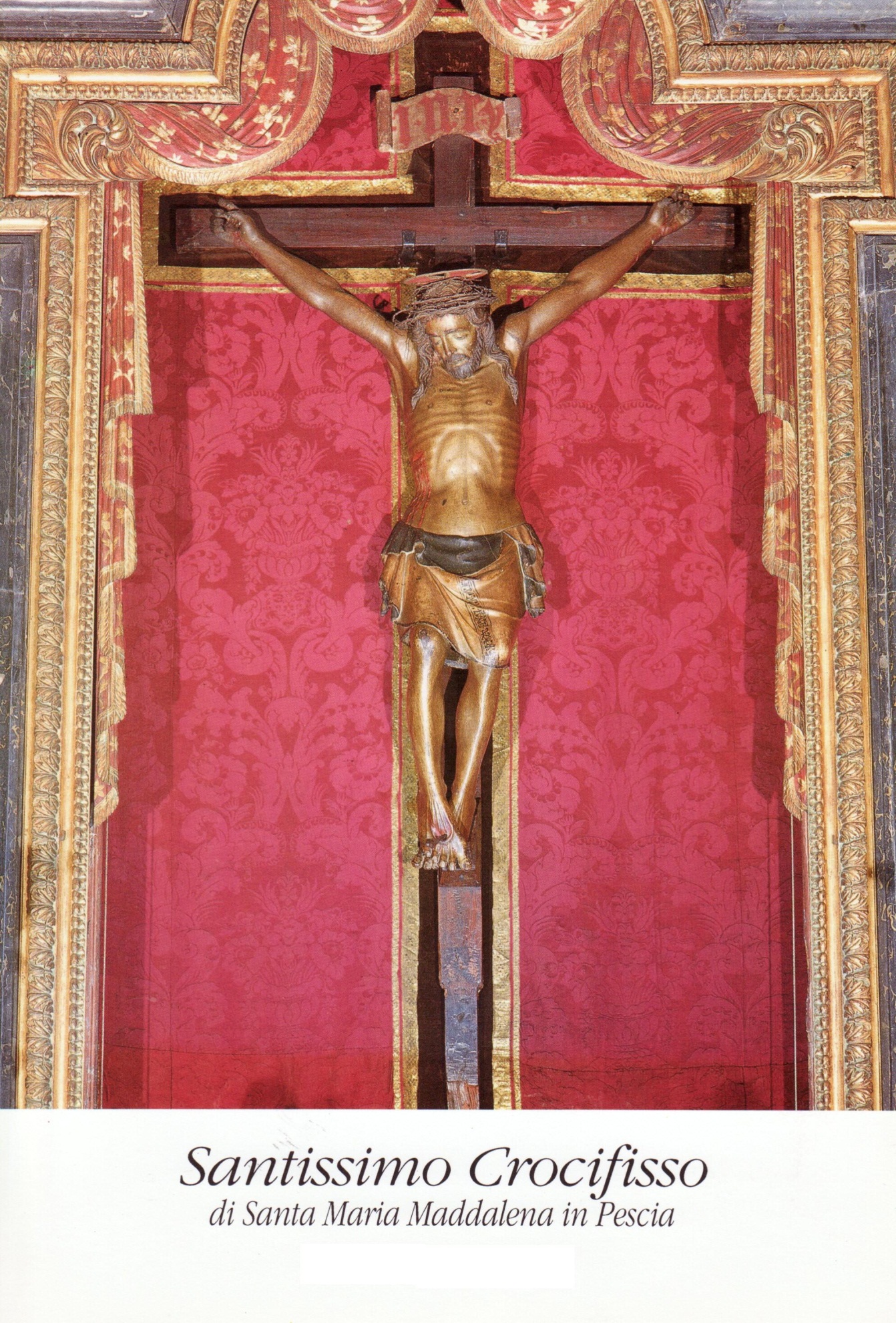 Parrocchia della CATTEDRALE 
di Pescia
25 novembre 2018
CRISTO 
RE
DELL’
UNIVERSO
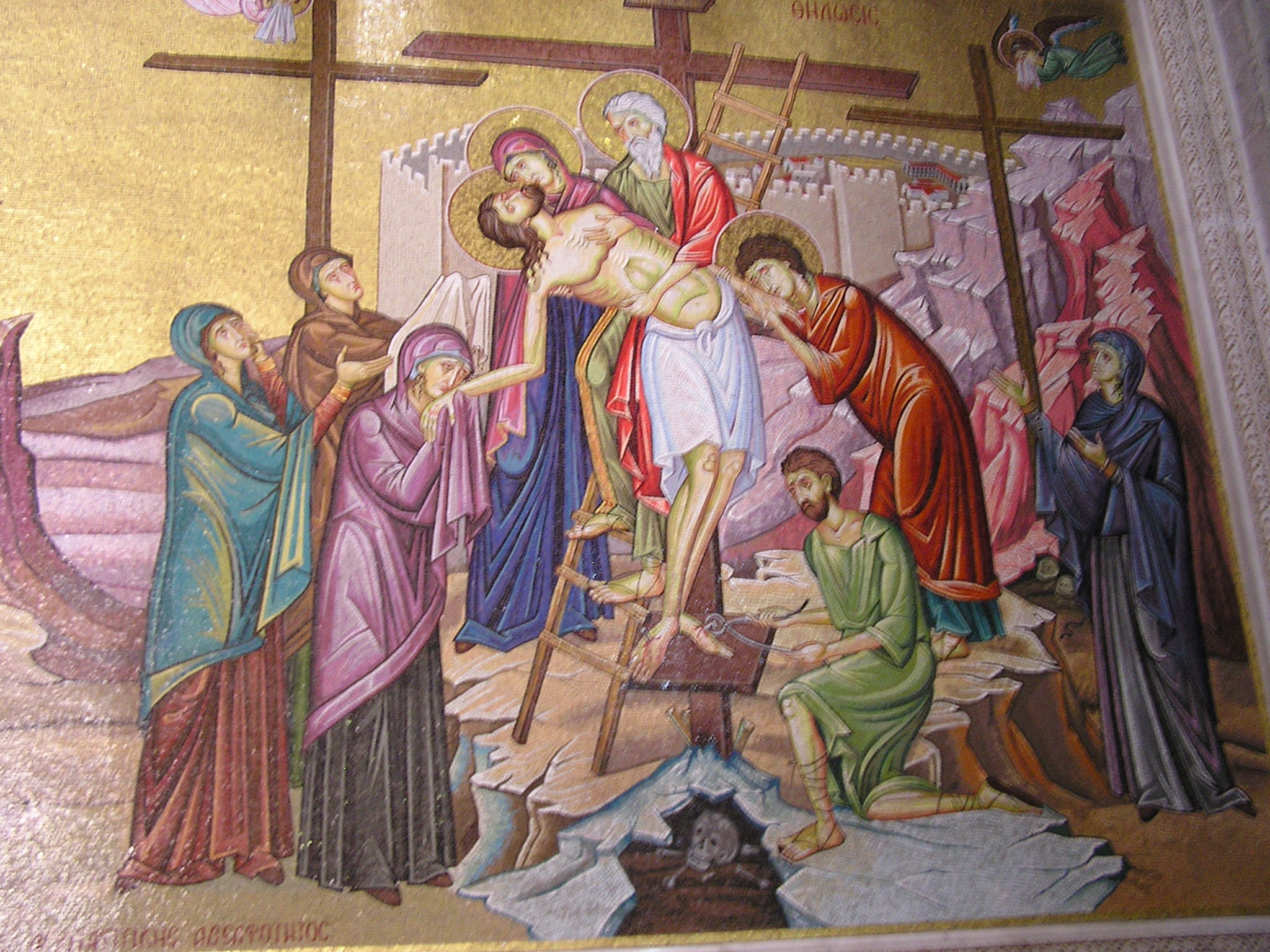 Davanti a questo
AMORE
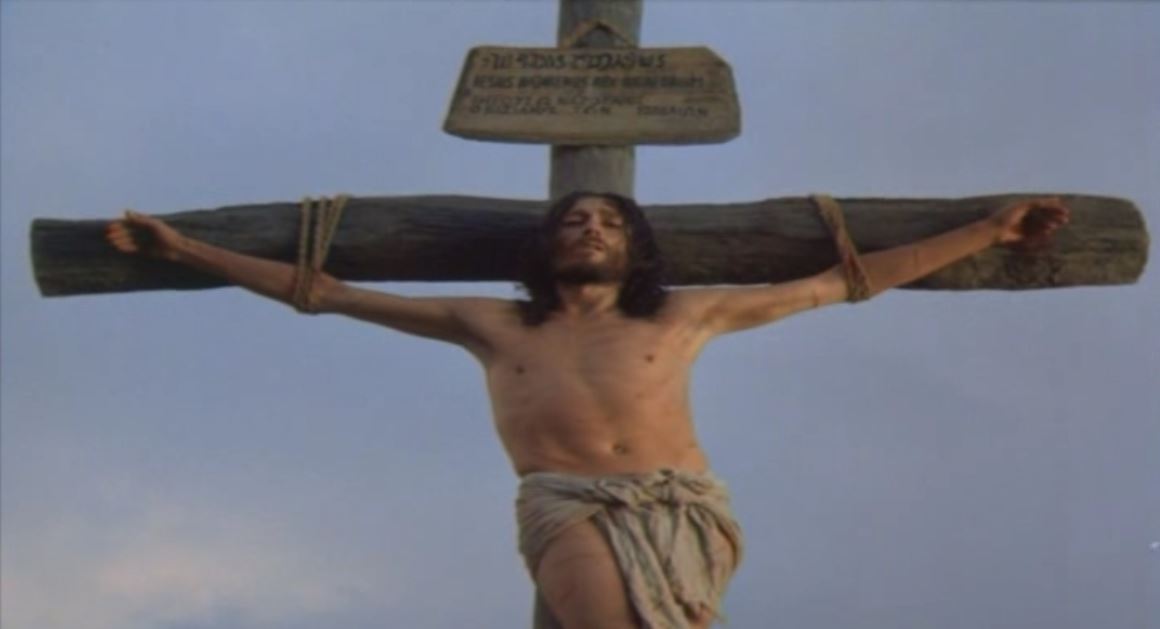 Hai disteso le tue braccia anche per me Gesu’, dal tuo cuore come fonte hai versato pace in me,
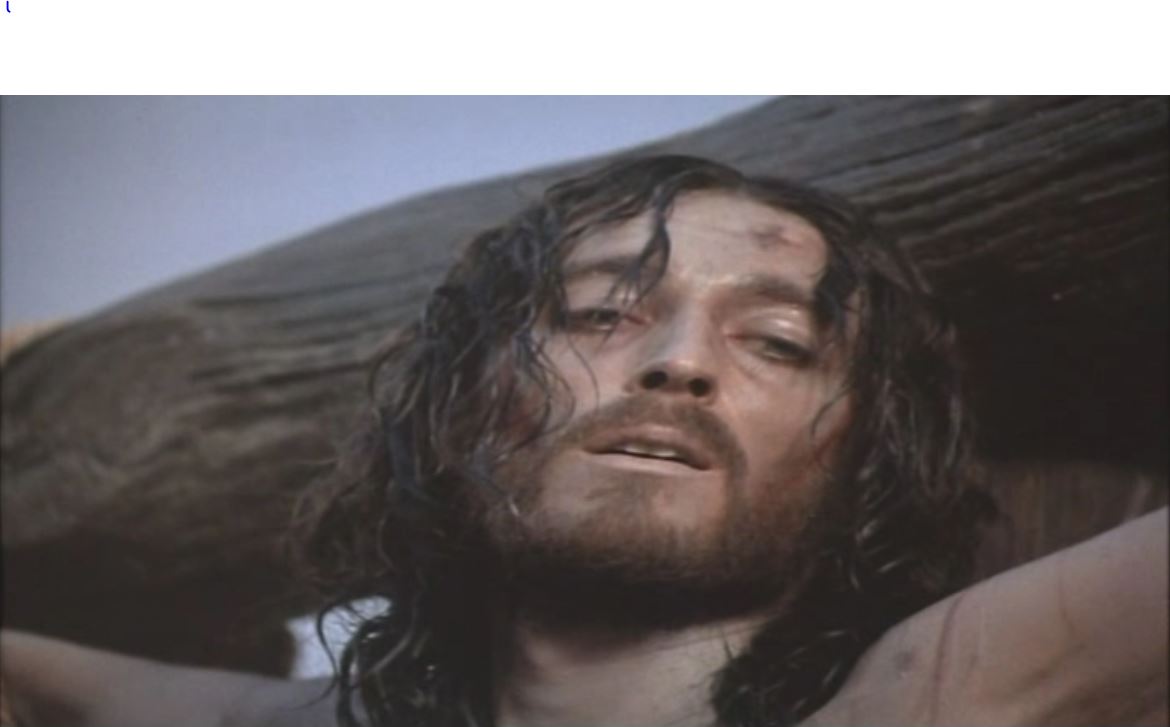 cerco ancora il mio peccato ma non c’e’. Tu da sempre vinci il mondo dal tuo trono di dolore.
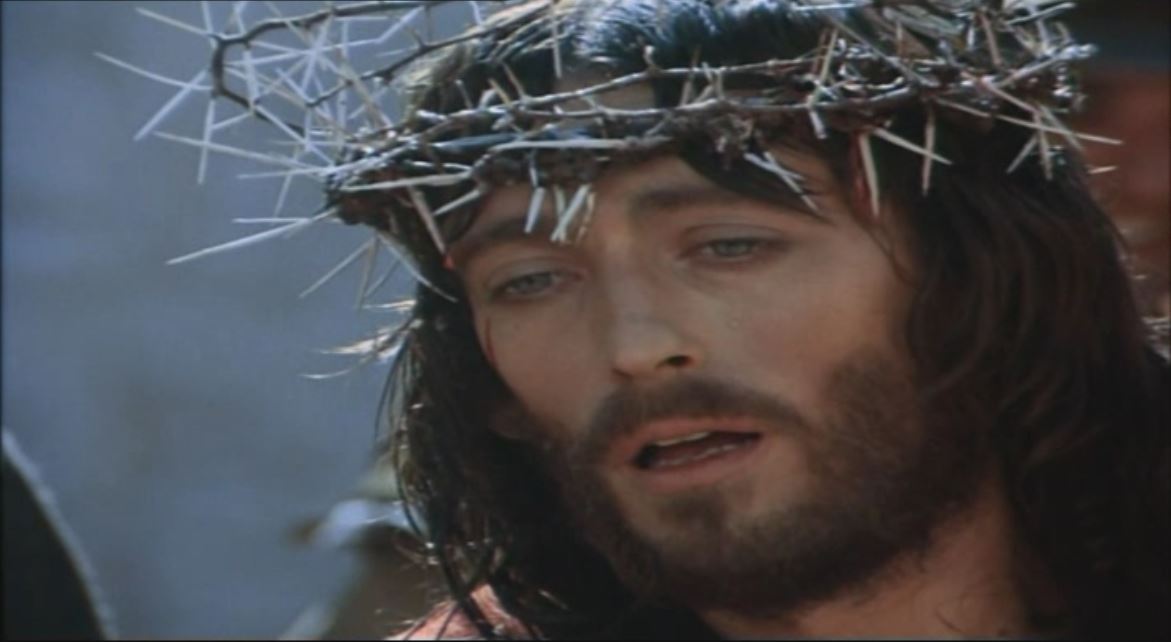 Dio mia grazia, mia speranza, ricco e grande Redentore, tu Re umile e potente,
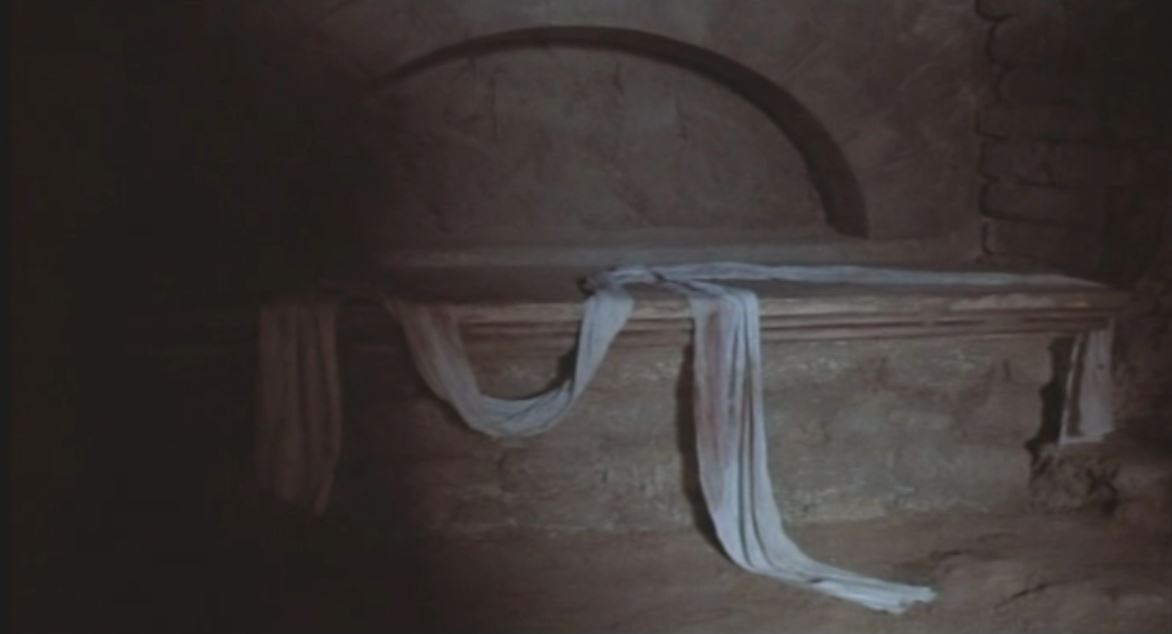 risorto per amore, risorgi per la vita.
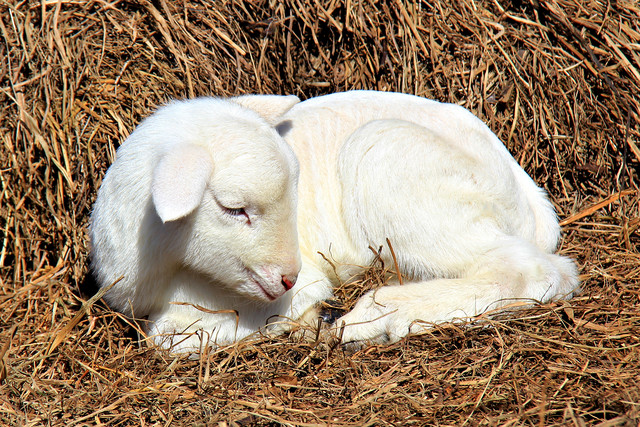 Vero Agnello senza macchia. 
Mite e forte salvatore sei,
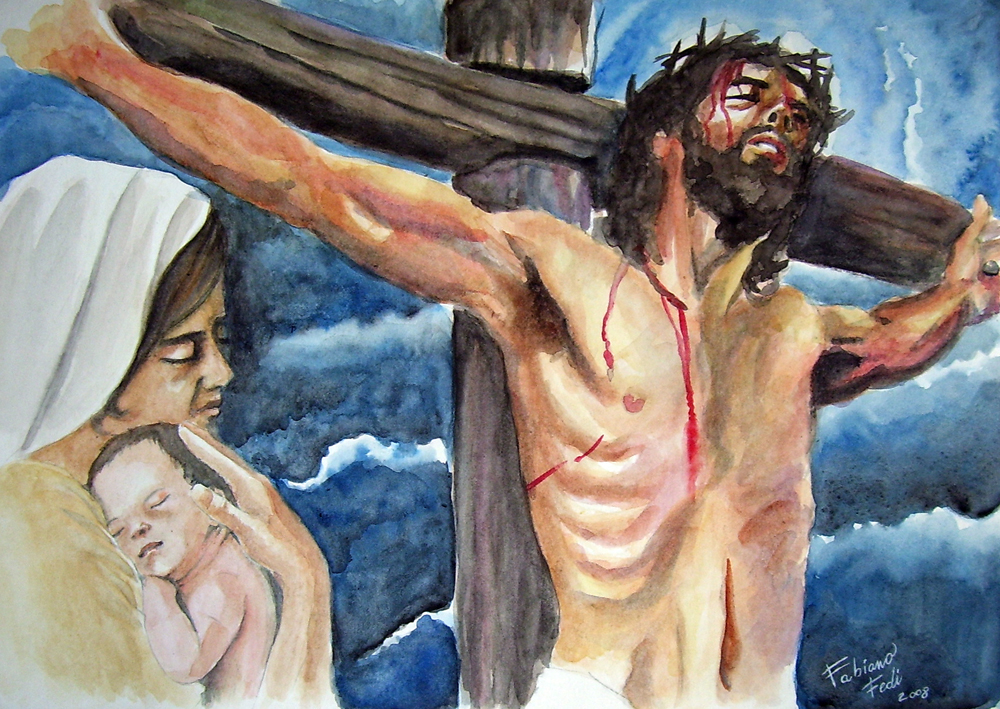 tu Re povero e glorioso risorgi con potenza,
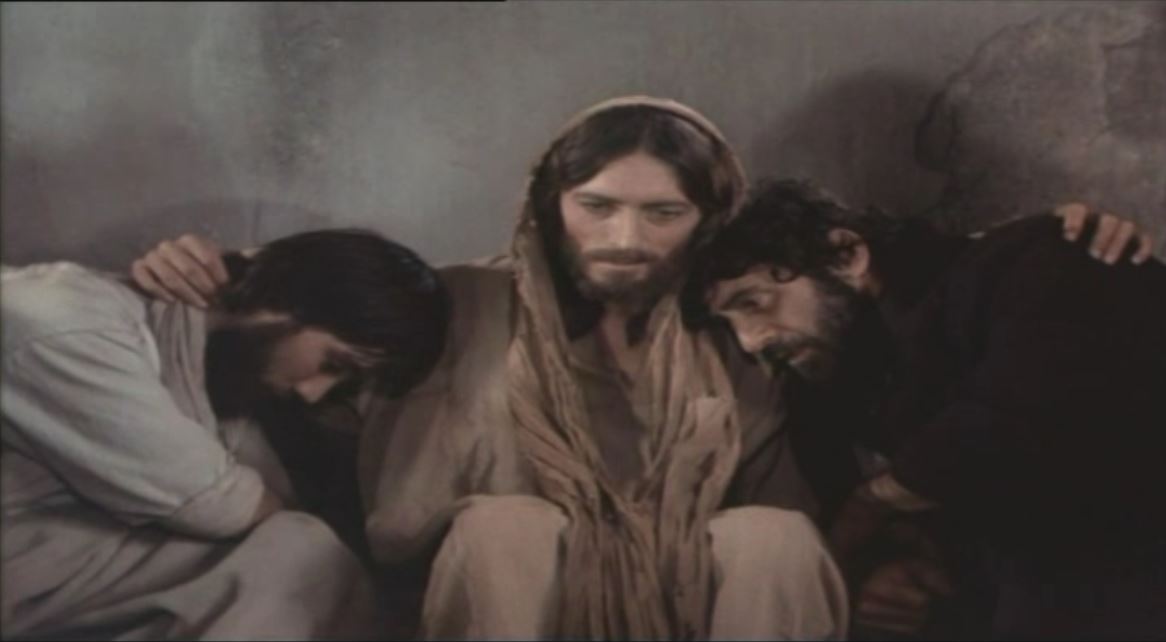 davanti a questo amore 
la morte fuggira’.
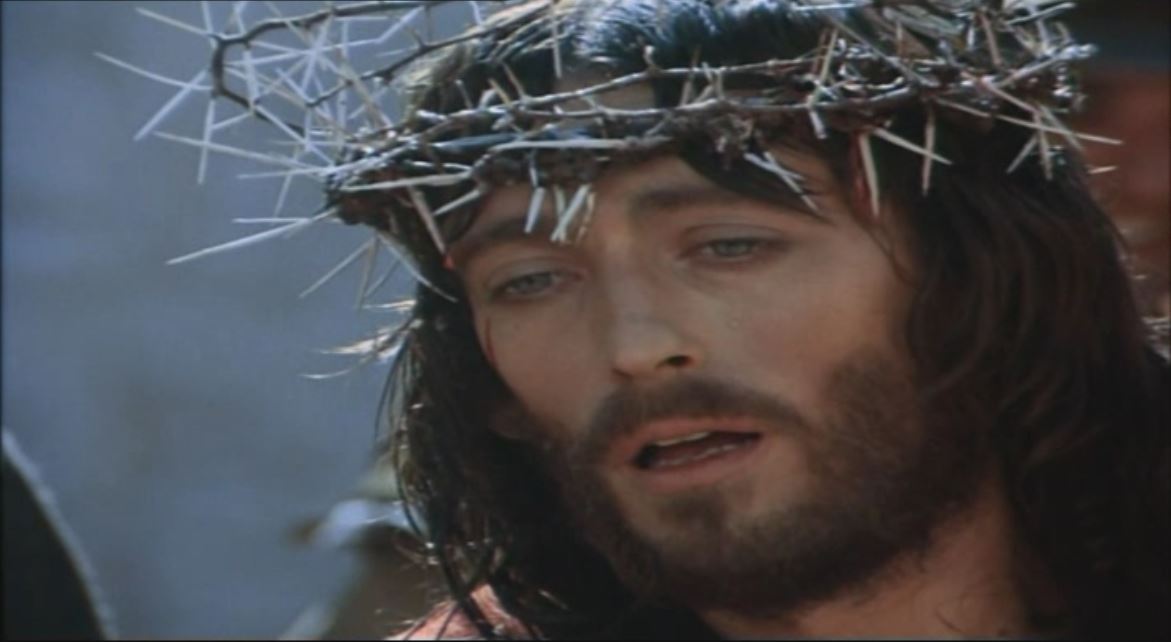 Dio mia grazia, mia speranza, ricco e grande Redentore, tu Re umile e potente,
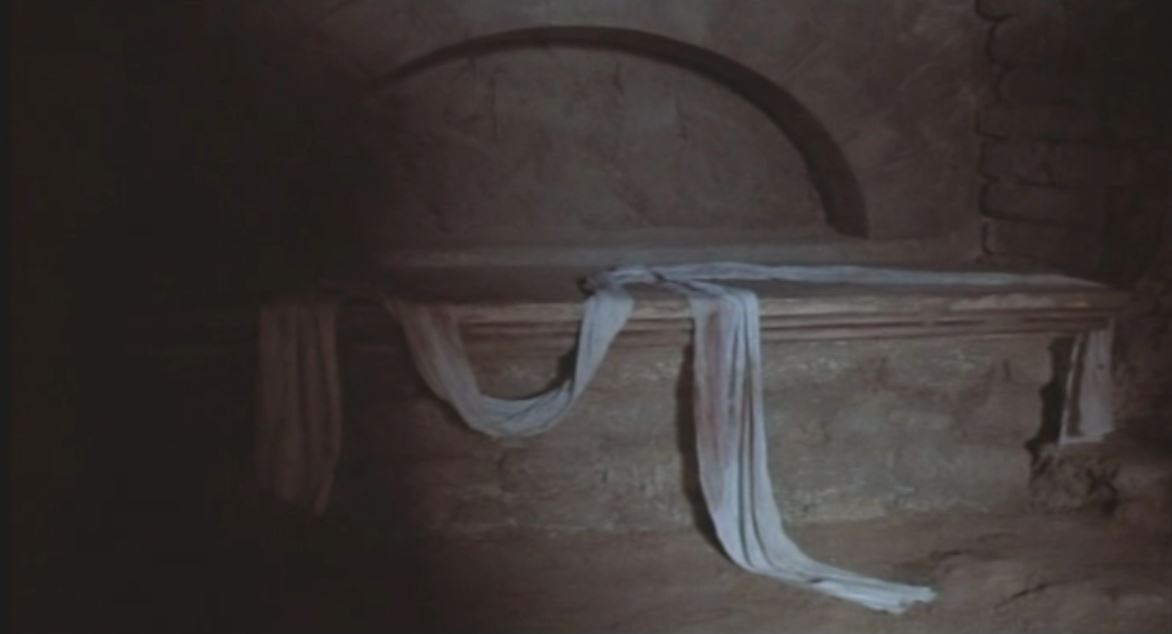 risorto per amore, risorgi per la vita.
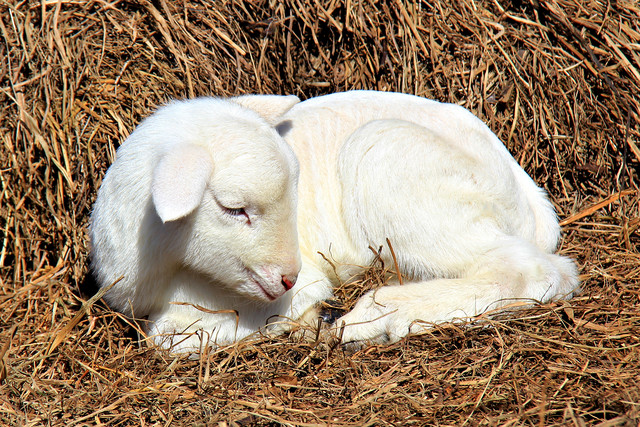 Vero Agnello senza macchia. 
Mite e forte salvatore sei,
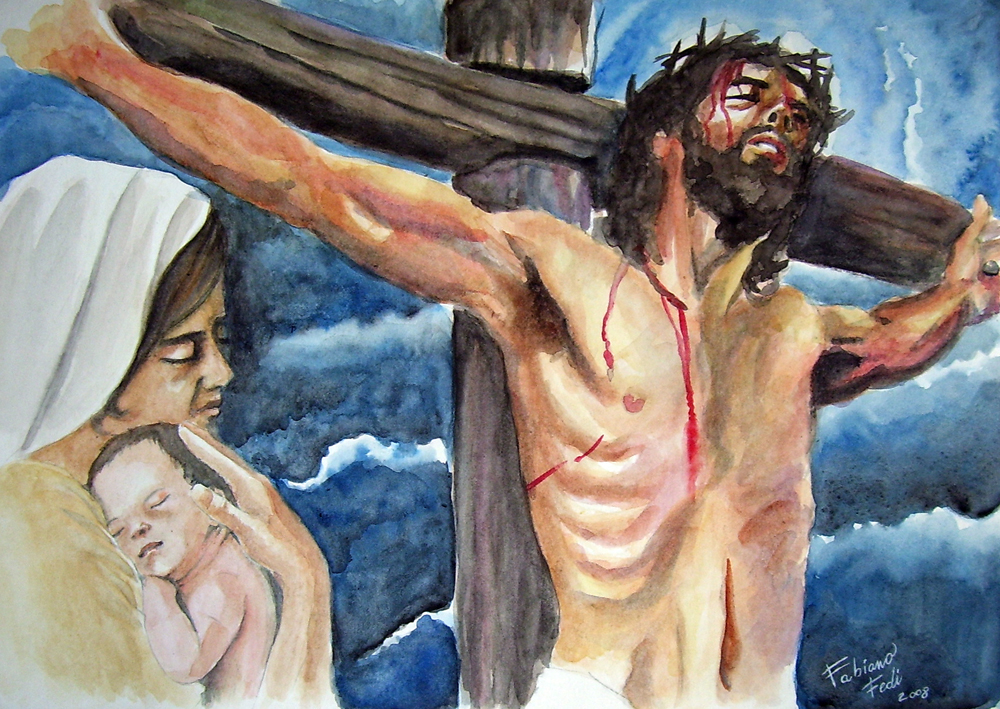 tu Re povero e glorioso risorgi con potenza,
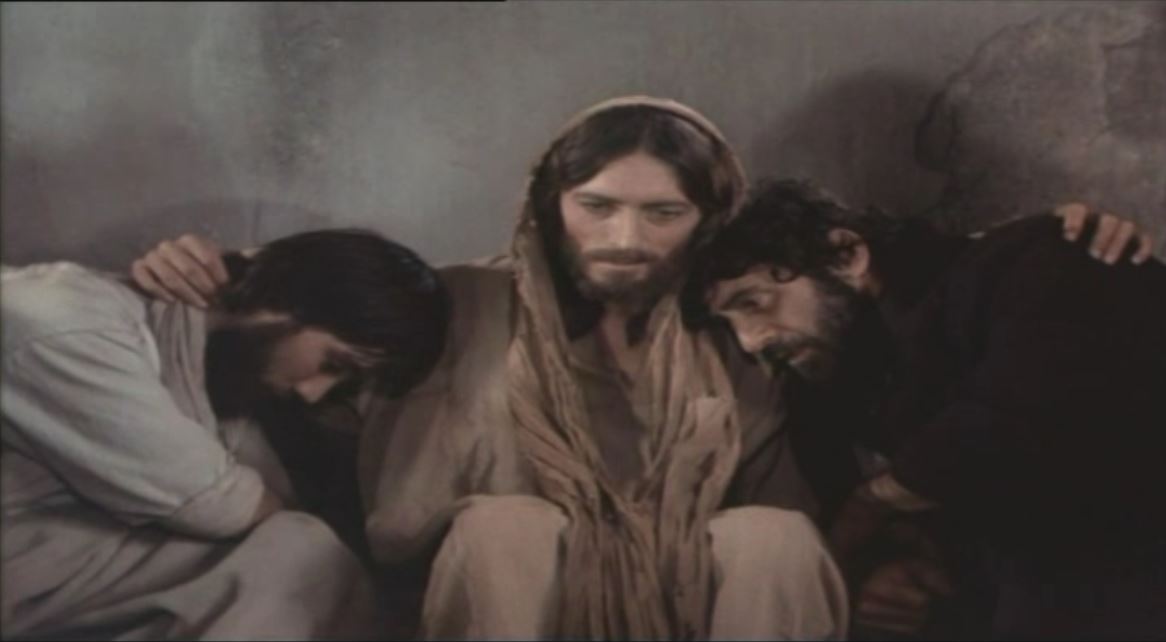 di fronte a questo amore 
la morte fuggira’.
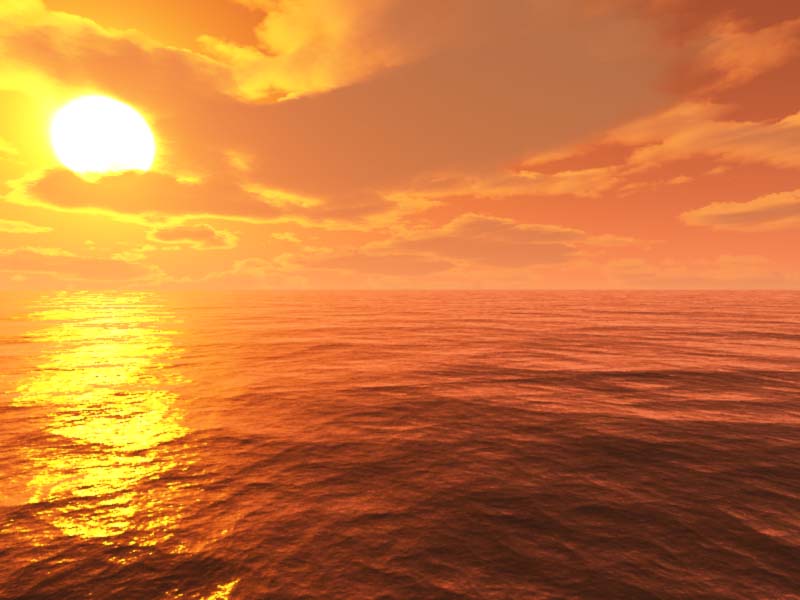 OGNI  MIA  PAROLA
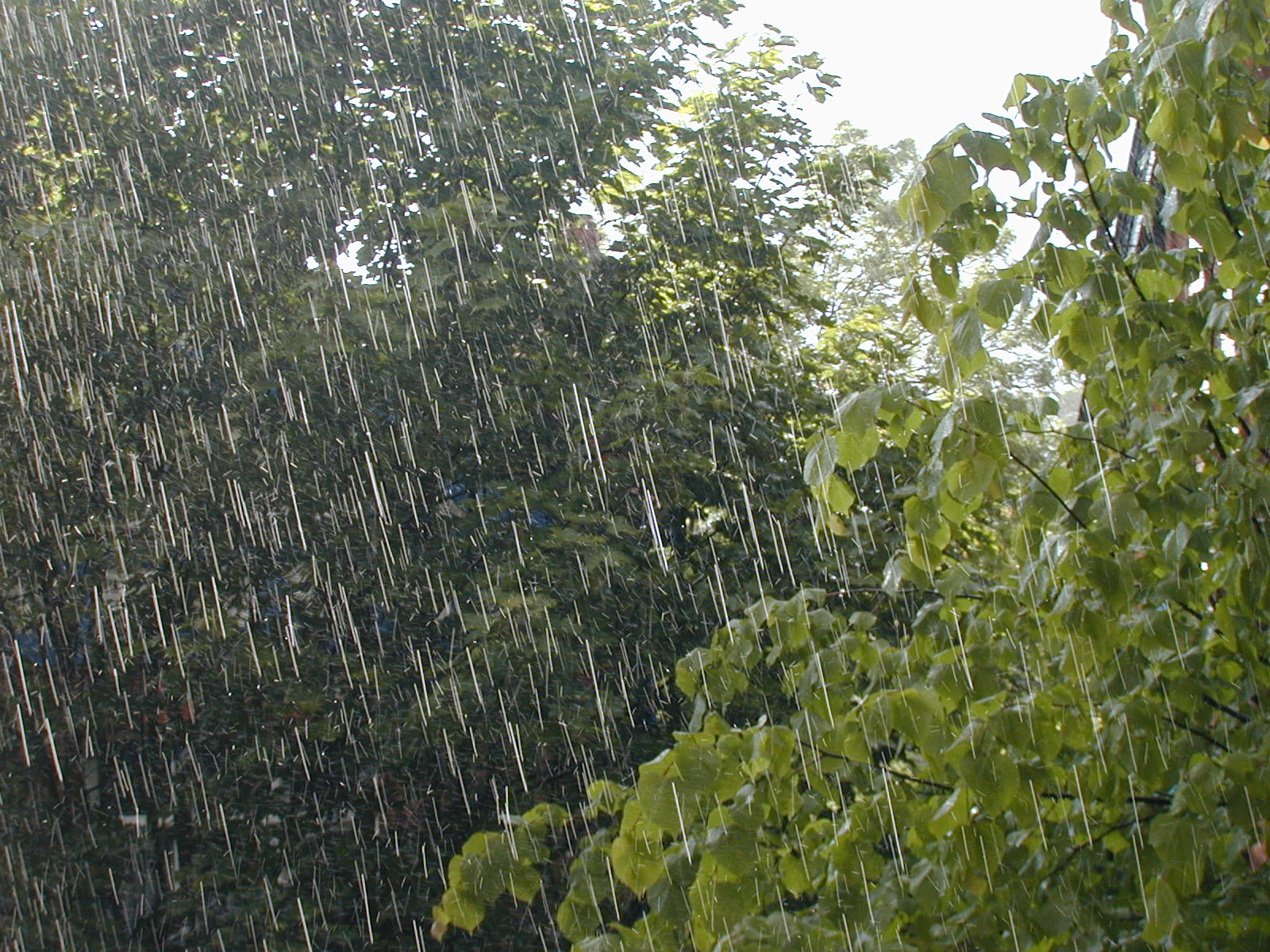 Come la pioggia e la neve scendono giù dal cielo e non vi ritornano senza irrigare e far germogliare la terra,
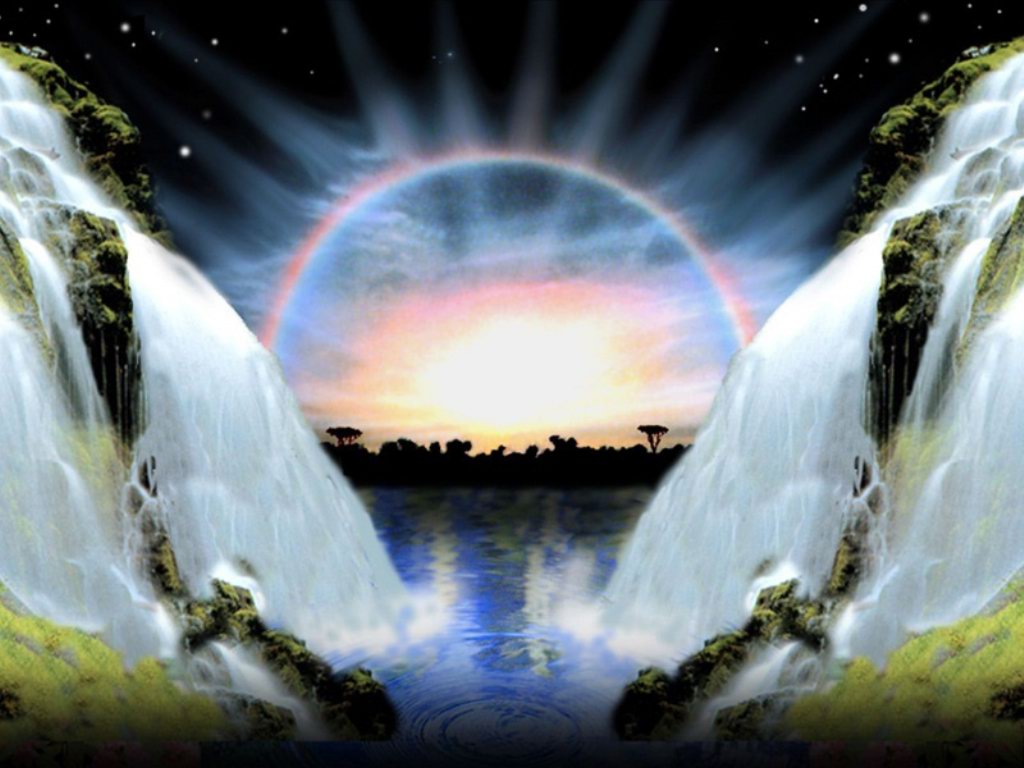 così ogni mia parola non ritornerà a me senza operare quanto desidero, senza aver compiuto ciò per cui l’avevo mandata.
Ogni mia parola, ogni mia parola, ogni mia parola, ogni mia parola...
Come la pioggia e la neve scendono giù dal cielo e non vi ritornano senza irrigare e far germogliare la terra, così ogni mia parola non ritornerà a me senza operare quanto desidero, senza aver compiuto ciò per cui l’avevo mandata.
Nel Nome del Padre, e del Figlio 
e dello Spirito Santo.			
Amen. 

La grazia del Signore nostro 
Gesù Cristo, l’amore di Dio Padre 
e la comunione dello Spirito Santo 
siano con tutti voi.
E con il tuo spirito.
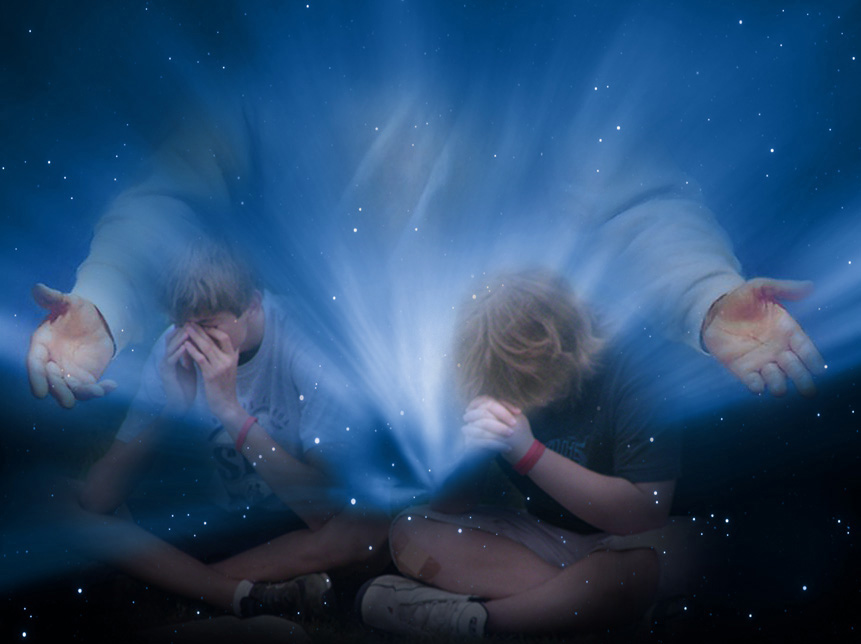 Confesso a Dio Onnipotente 
e a voi, fratelli,
che ho molto peccato 
in pensieri, parole, opere e omissioni. 
Per mia colpa, mia colpa, 
mia grandissima colpa, 
e supplico la Beata sempre Vergine Maria, gli angeli, i Santi 
e voi fratelli di pregare per me 
il Signore Dio nostro.
Dio, Padre buono, che ci perdona sempre quando siamo pentiti di vero cuore, abbia misericordia di noi, perdoni i nostri peccati e ci conduca alla vita eterna.
Amen.
Gloria, gloria 
in cielo a Dio 
e pace in terra 
agli uomini 
di buona volontà.
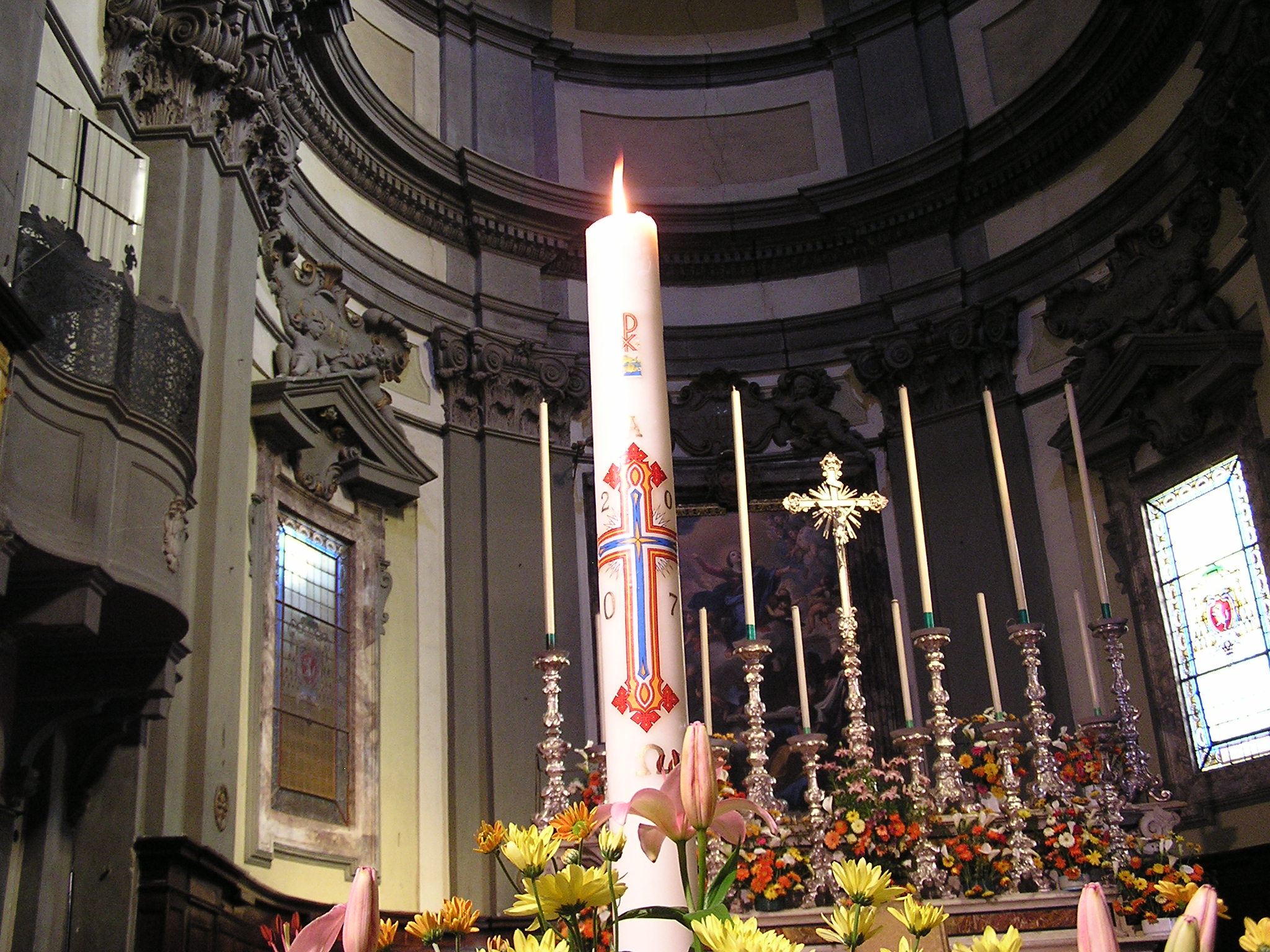 Ti lodiamo, 
ti benediciamo, rendiamo grazie per la tua infinita bontà.
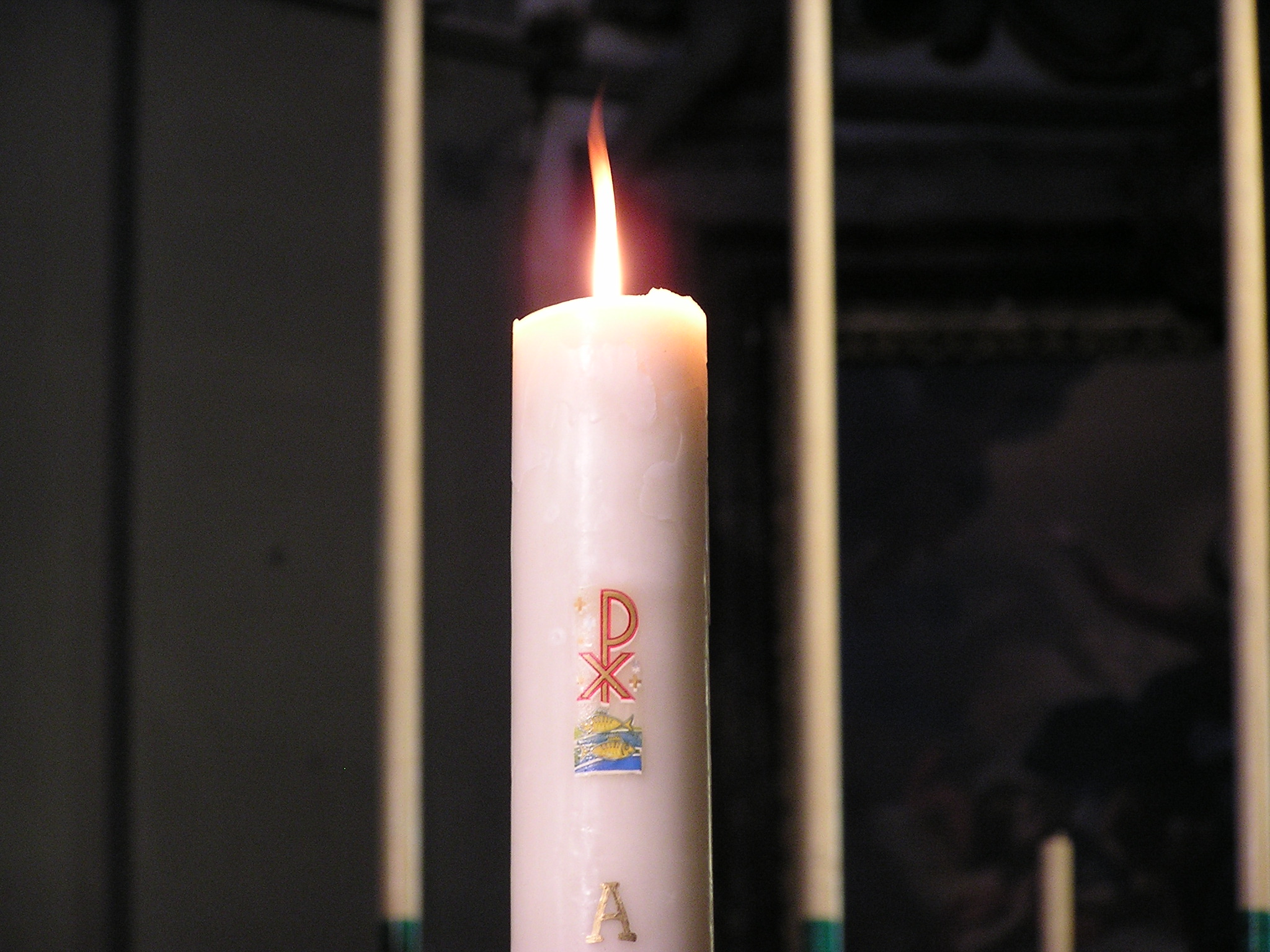 Signore Dio, Re del cielo, Dio Padre Onnipotente.
Signore Dio, Agnello di Dio,
abbi pietà, pietà di noi, 
pietà di noi.
Gloria, gloria 
in cielo a Dio 
e pace in terra 
agli uomini 
di buona volontà.
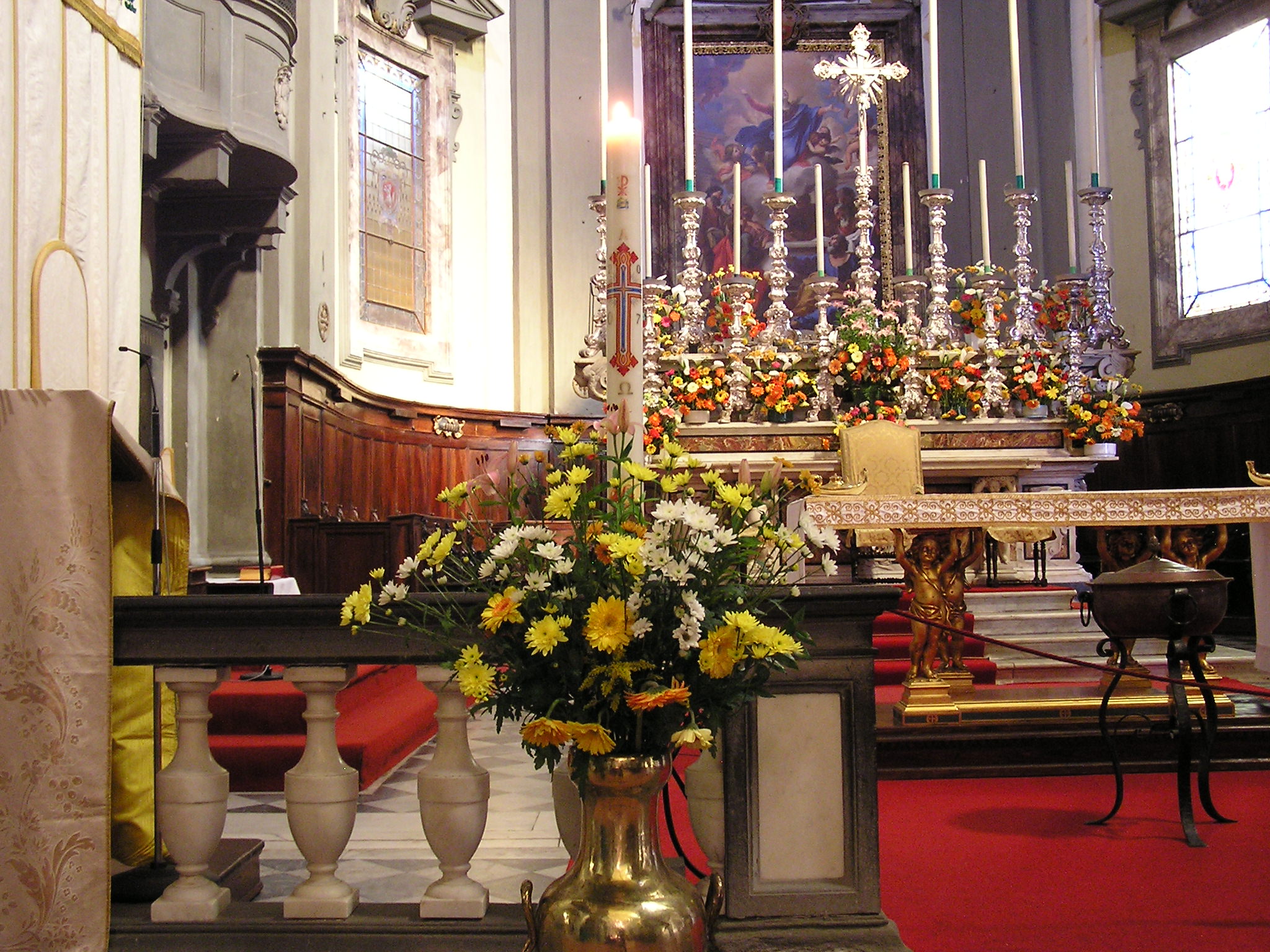 Ti adoriamo, 
ti glorifichiamo, rendiamo grazie per la tua infinita bontà.
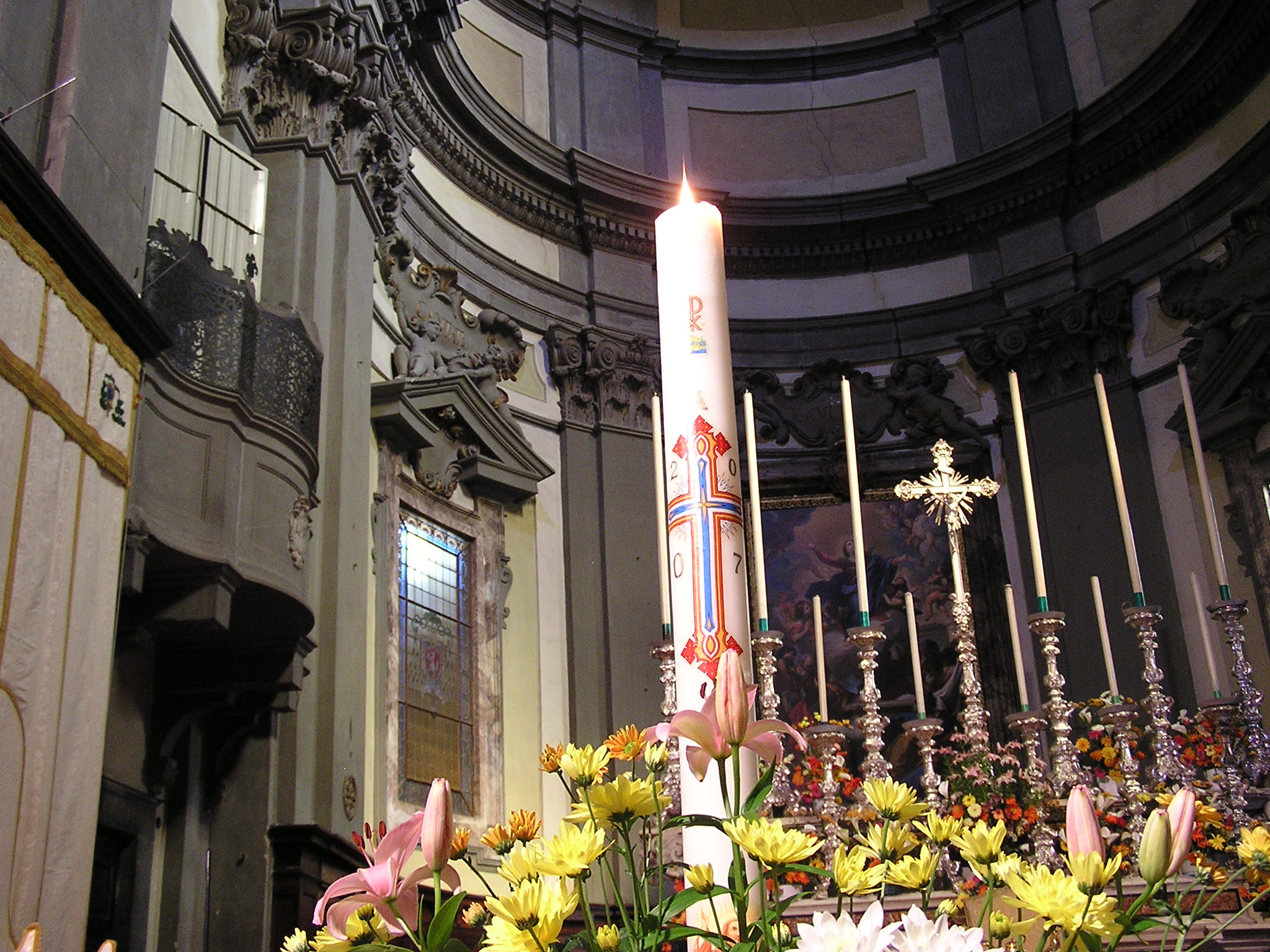 Tu che togli i peccati del mondo, accogli la nostra supplica. Tu che siedi alla destra del Padre, abbi pietà, pietà di noi, 
pietà di noi.
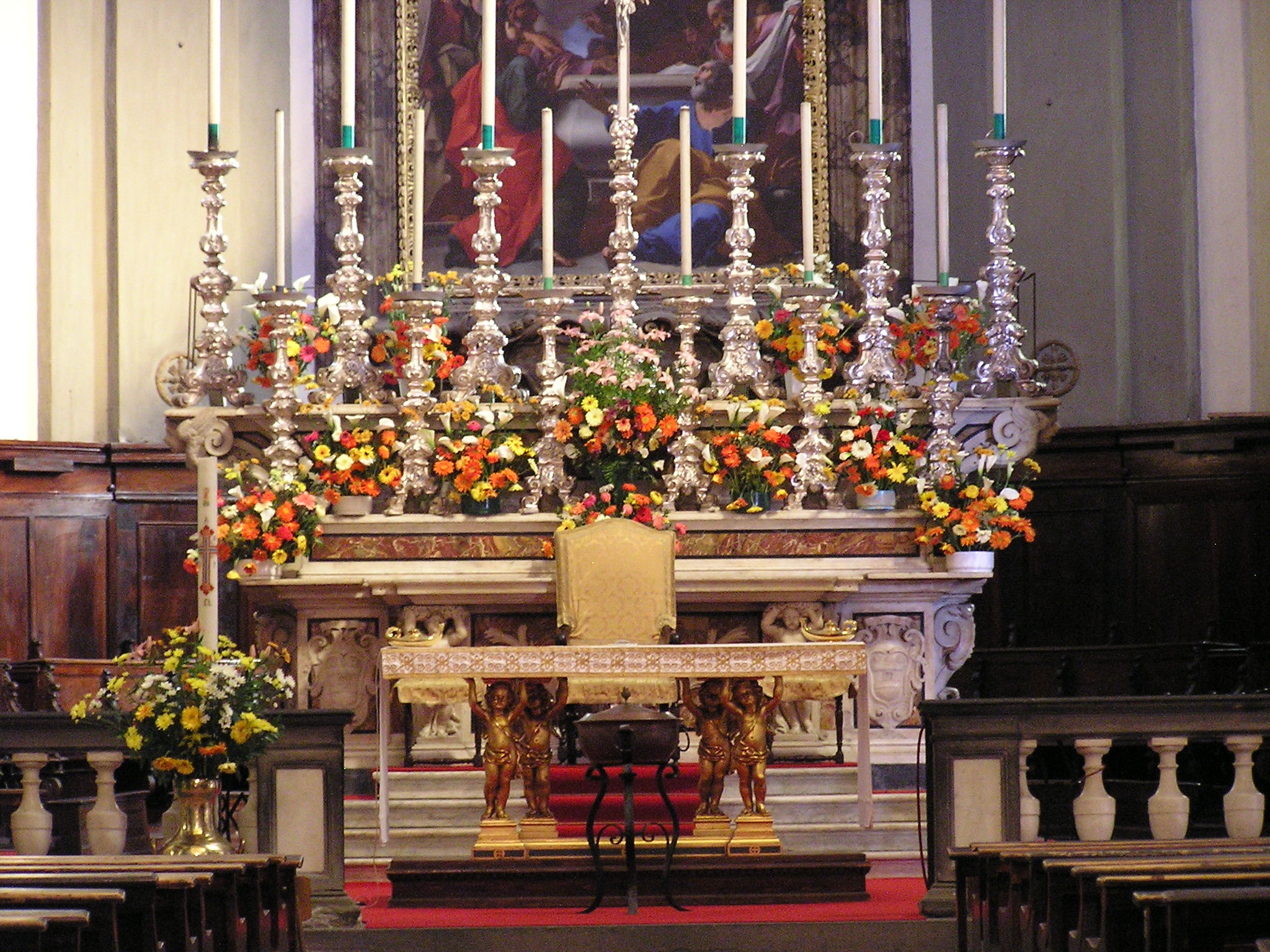 Perché solo tu il Santo, solo il Signore, solo tu l’Altissimo Gesù; con lo Spirito Santo, nella gloria di Dio Padre Onnipotente. Amen.
Dio onnipotente ed eterno, che hai voluto rinnovare tutte le cose in Cristo tuo Figlio, Re dell'universo, fa' che ogni creatura, libera dalla schiavitù del peccato, ti serva e ti lodi senza fine. Per il nostro Signore Gesù Cristo, tuo Figlio, che è Dio, e vive e regna con te, nell'unità dello Spirito Santo, per tutti i secoli dei secoli.   				          Amen.
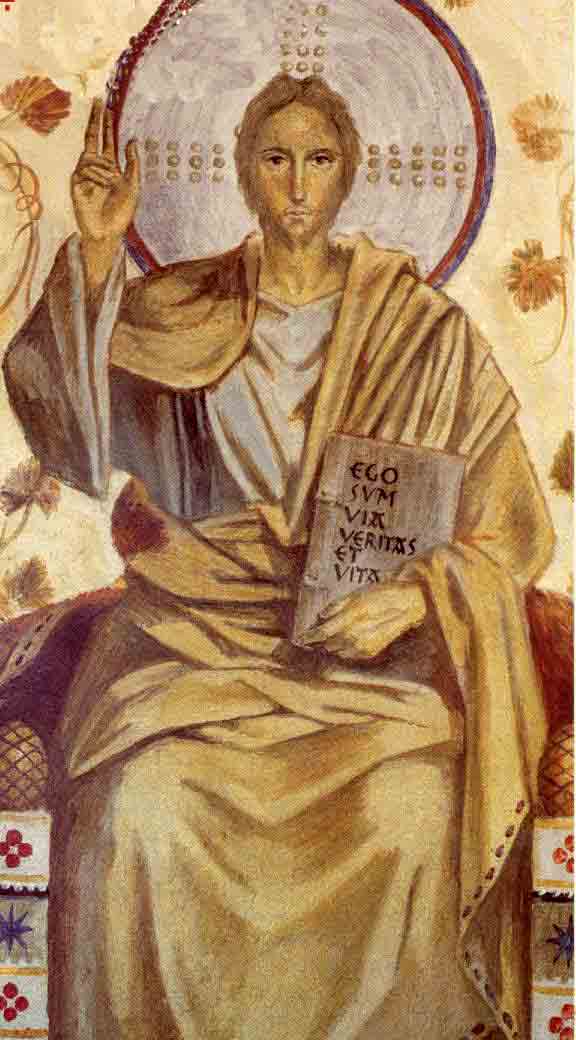 Liturgia
della
PAROLA
Dal libro del profeta Daniele

Guardando nelle visioni notturne, ecco venire con le nubi del cielo uno simile a un figlio d’uomo; giunse fino al vegliardo e fu presentato a lui.
Gli furono dati potere, gloria e regno; tutti i popoli, nazioni e lingue lo servivano: il suo potere è un potere eterno, che non finirà mai, e il suo regno non sarà mai distrutto.

Parola di Dio.   
Rendiamo grazie a Dio.
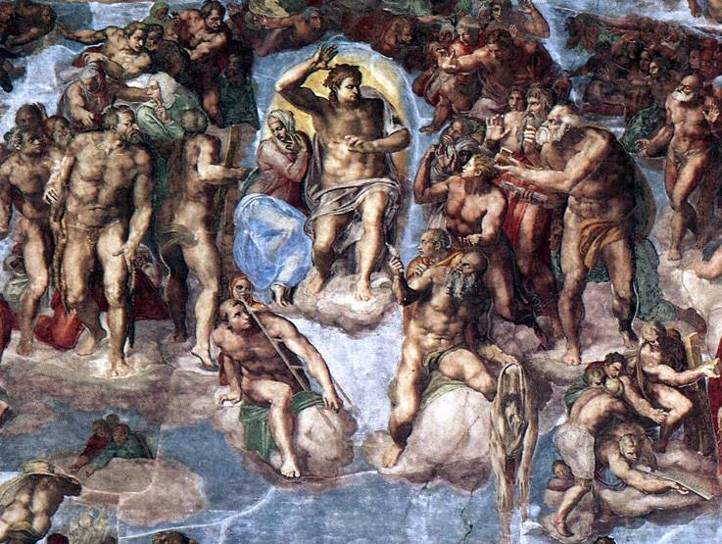 Salmo responsoriale
Il Signore regna, *
si riveste di splendore.
Il Signore regna, 
si riveste di maestà: 
si riveste il Signore, 
si cinge di forza.
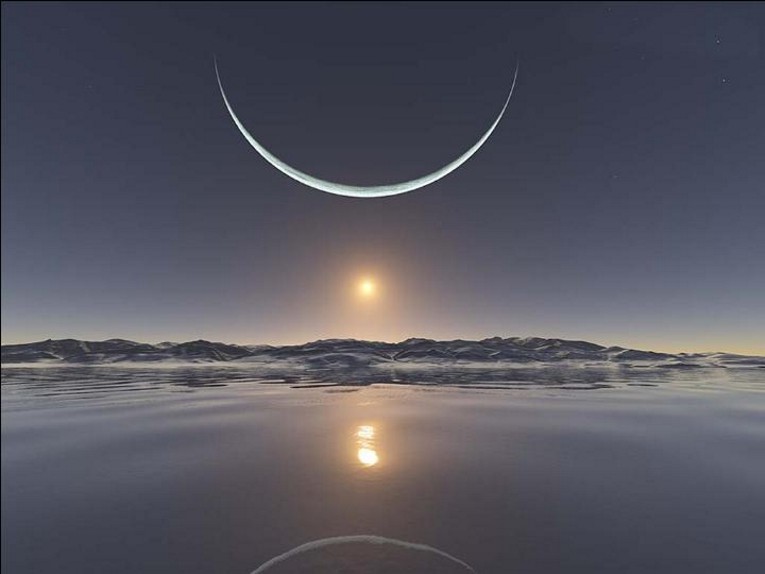 Il Signore regna, *
si riveste di splendore.
È stabile il mondo, 
non potrà vacillare. 
Stabile è il tuo trono 
da sempre, 
dall’eternità tu sei.
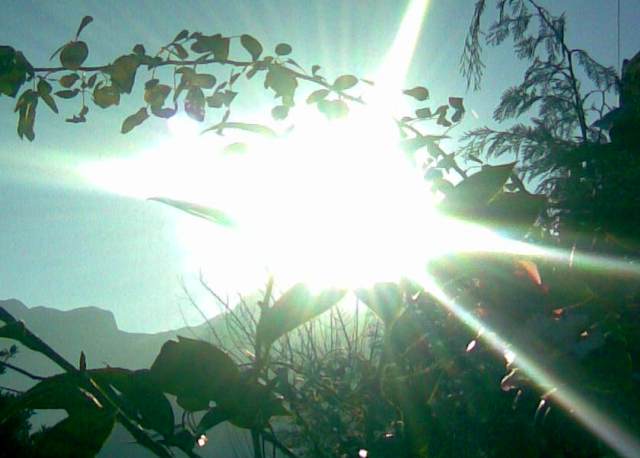 Il Signore regna, *
si riveste di splendore.
Davvero degni di fede 
i tuoi insegnamenti! 
La santità si addice alla tua casa per la durata dei giorni, Signore.
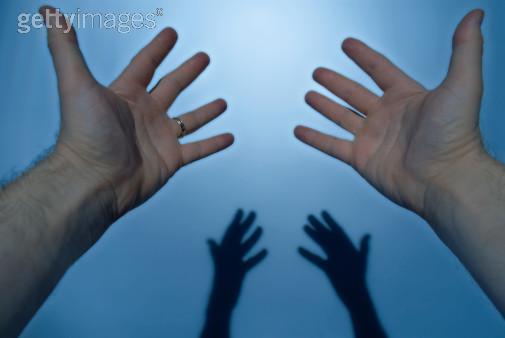 Alleluia
Benedetto colui che viene nel nome del Signore! Benedetto il Regno che viene, del nostro padre Davide!
Il Signore sia con voi.
E con il tuo spirito.

Dal Vangelo secondo Giovanni.
Gloria a te, o Signore.
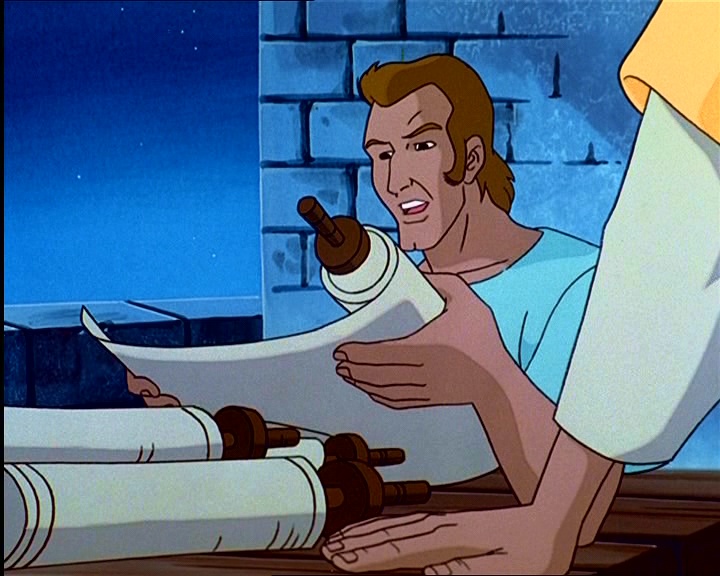 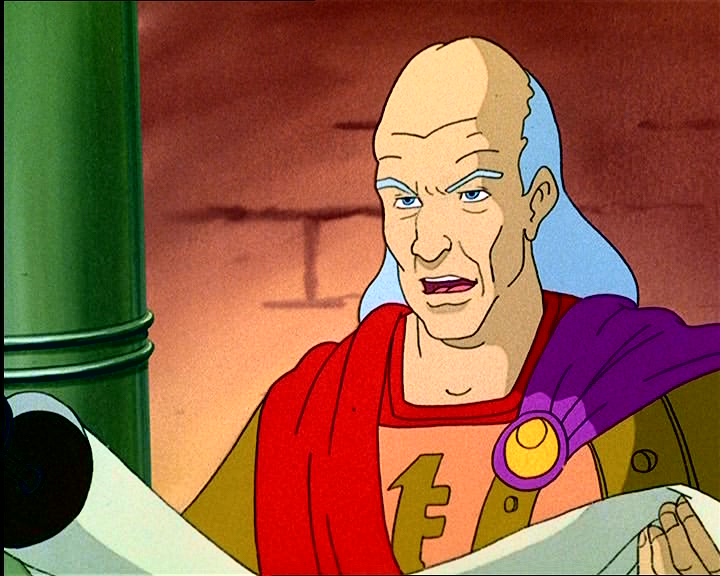 In quel tempo, Pilato disse a Gesù: «Sei tu 
il re dei Giudei?».
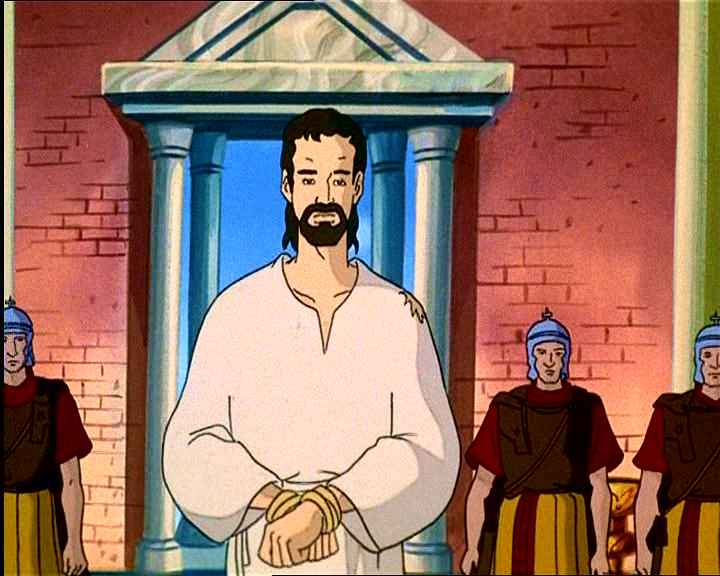 Gesù rispose: 
«Dici questo da te,
           oppure altri 
    ti hanno parlato
                di me?».
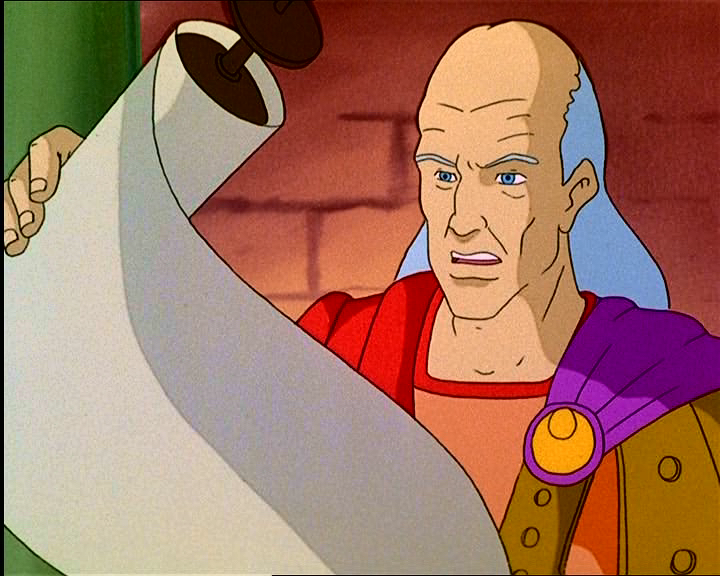 Pilato disse: 
«Sono forse io Giudeo? La tua gente e i capi dei sacerdoti ti hanno consegnato a me. 
Che cosa hai fatto?».
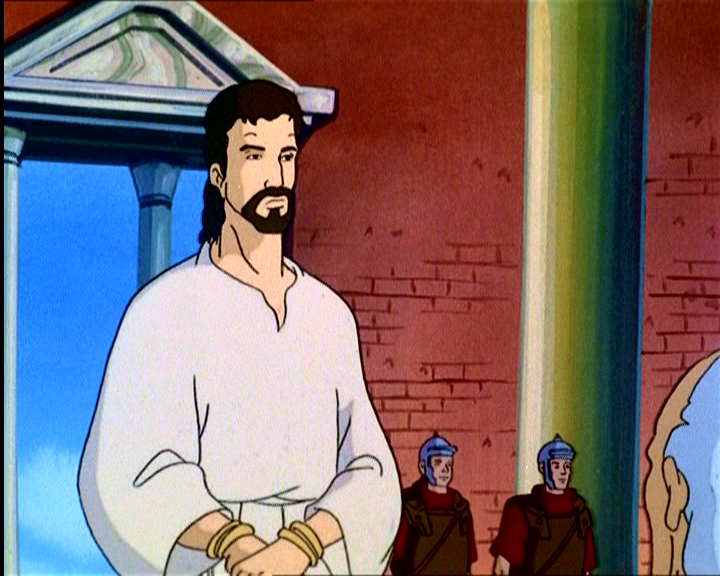 Rispose Gesù: «Il mio regno non è di questo mondo;
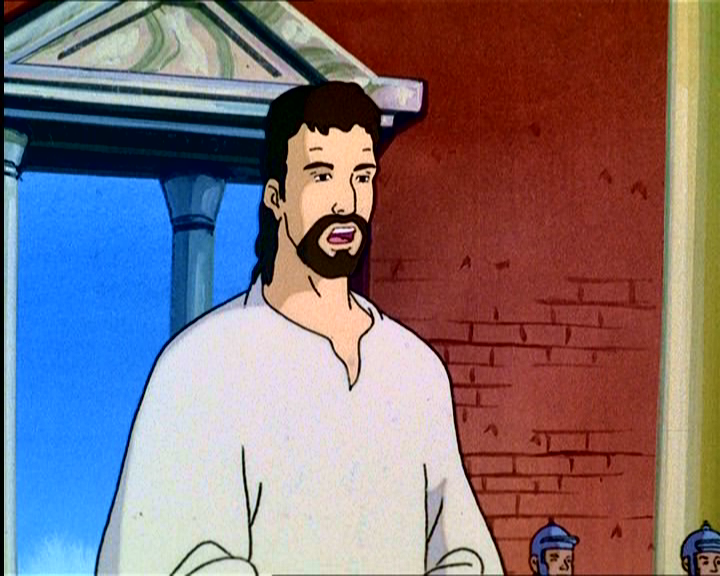 se il mio regno fosse di questo mondo, i miei servitori avrebbero combattuto perché non fossi consegnato ai Giudei; ma il mio regno non è di quaggiù».
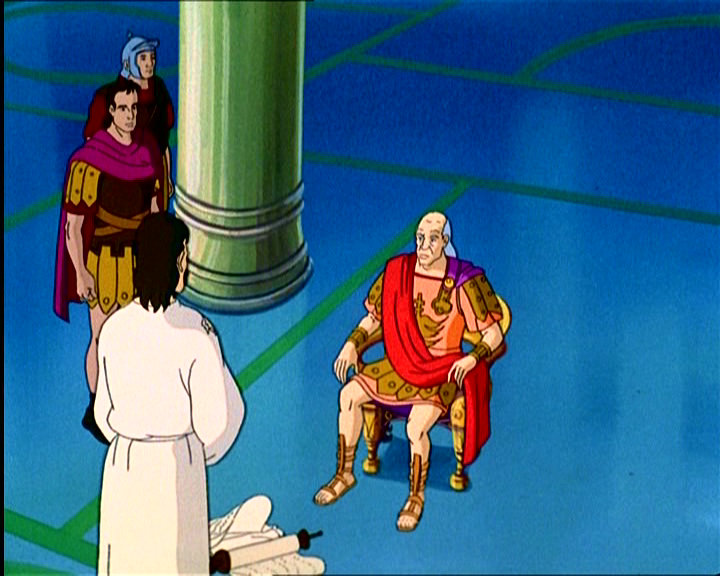 Allora Pilato gli disse: 
«Dunque tu sei re?».
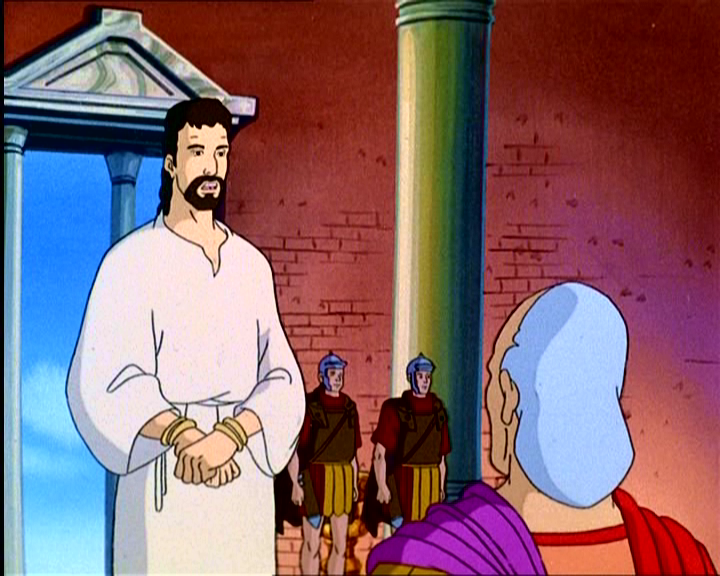 Rispose Gesù: 
«Tu lo dici: io sono re. Per questo io sono nato 
e per questo sono venuto nel mondo:
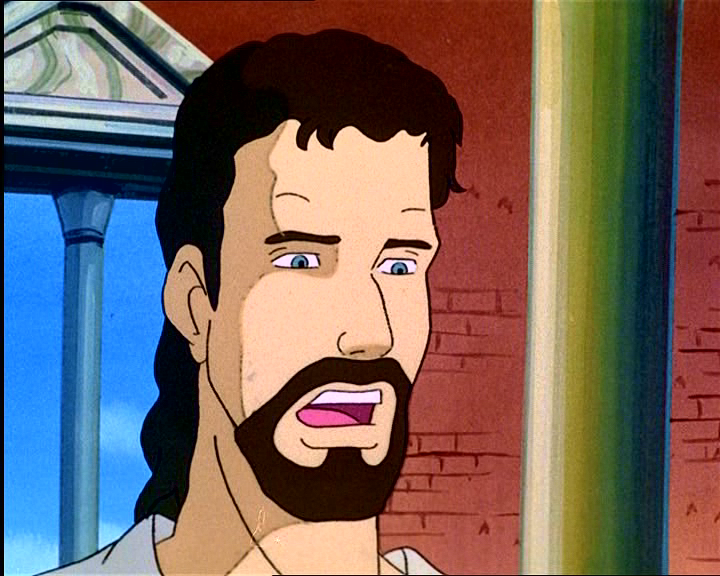 per dare testimonianza alla verità. 
Chiunque è dalla verità,
ascolta la mia voce».
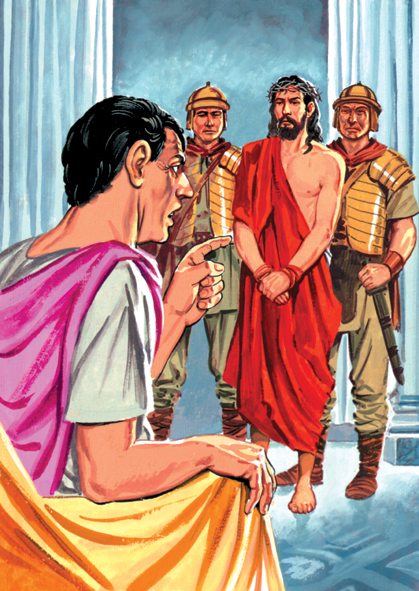 Parola
del
Signore.
Lode a te, o Cristo.
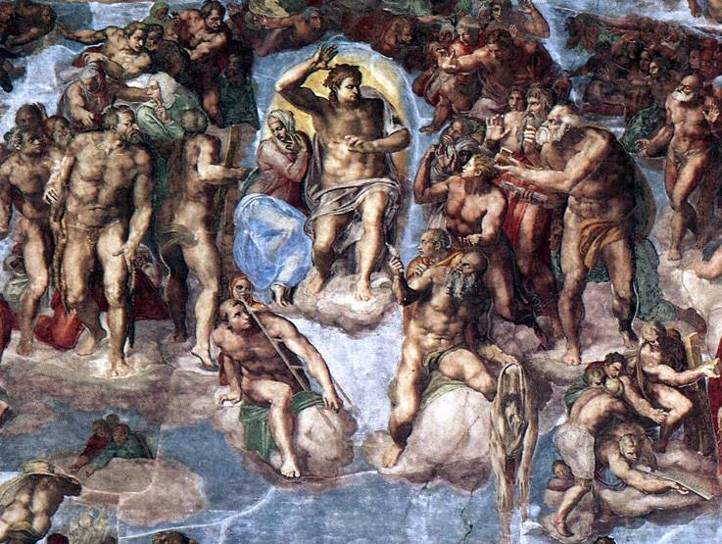 Credo in un solo Dio, Padre onnipotente, creatore del cielo e della terra, di tutte le cose visibili e invisibili. Credo in un solo Signore, Gesù Cristo, unigenito Figlio di Dio, nato dal Padre prima di tutti i secoli: Dio da Dio, Luce da Luce, Dio vero da Dio vero, generato, non creato, della stessa sostanza del Padre; per mezzo di lui tutte le cose sono state create.
Per noi uomini e per la nostra salvezza discese dal cielo, e per opera dello Spirito santo si è incarnato nel seno della vergine Maria e si è fatto uomo. Fu crocifisso per noi sotto Ponzio Pilato, morì e fu sepolto. Il terzo giorno è risuscitato, secondo le Scritture, è salito al cielo, siede alla destra del Padre. E di nuovo verrà, nella gloria, per giudicare i vivi e i morti, e il suo regno non avrà fine.
Credo nello Spirito Santo, che è Signore e dà la vita, e procede dal Padre e dal Figlio. Con il Padre e il Figlio è adorato e glorificato, e ha parlato per mezzo dei profeti. Credo la Chiesa, una santa cattolica e apostolica. Professo un solo battesimo per il perdono dei peccati. Aspetto la risurrezione dei morti e la vita del mondo che verrà. Amen.
Benedici 
o Signore
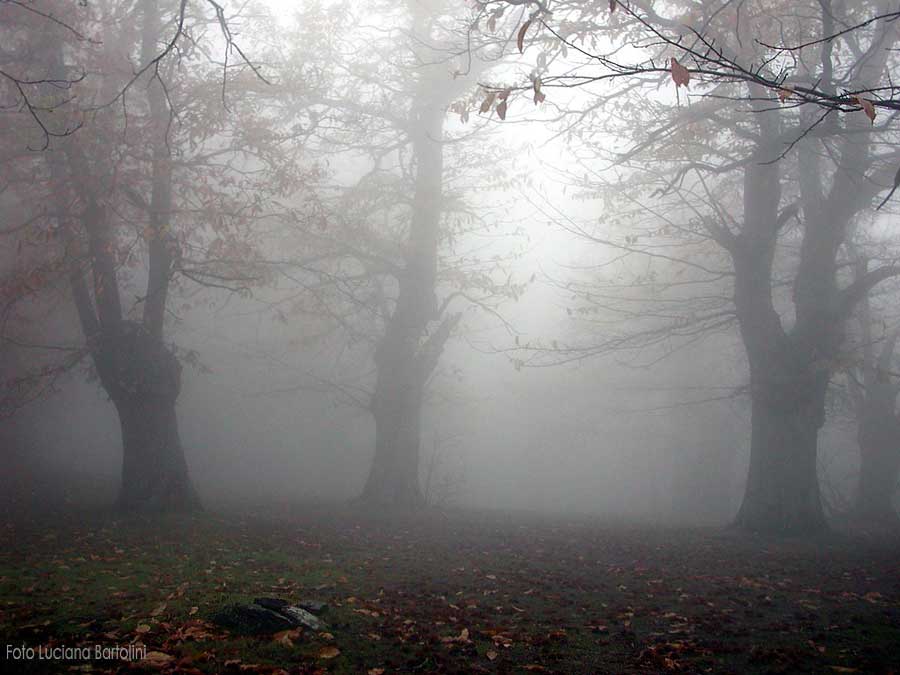 Nebbia e freddo, 
giorni lunghi e amari 
mentre il seme muore.
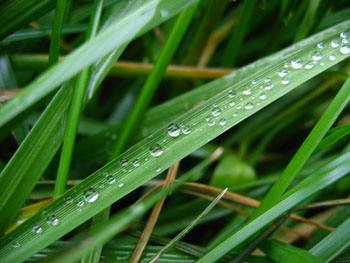 Poi il prodigio 
antico e sempre nuovo 
del primo filo d'erba.
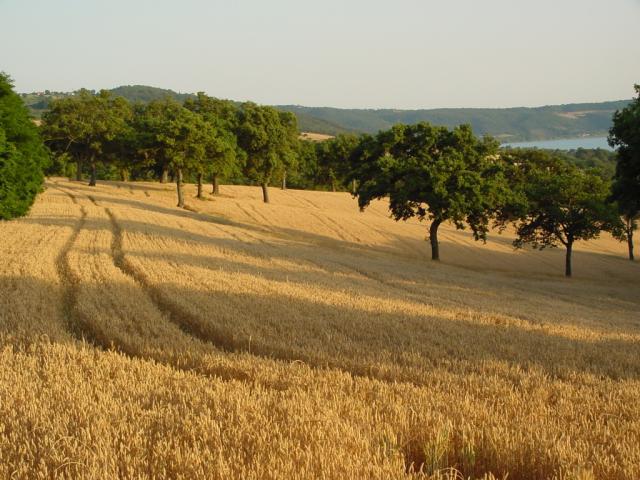 E nel vento dell'estate ondeggiano le spighe; avremo ancora pane.
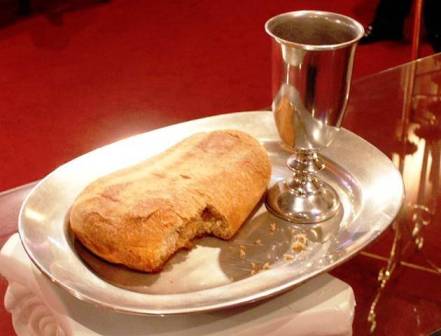 Benedici, o Signore, 
questa offerta 
che portiamo a te. 
Facci uno 
come il pane 
che anche oggi 
hai dato a noi.
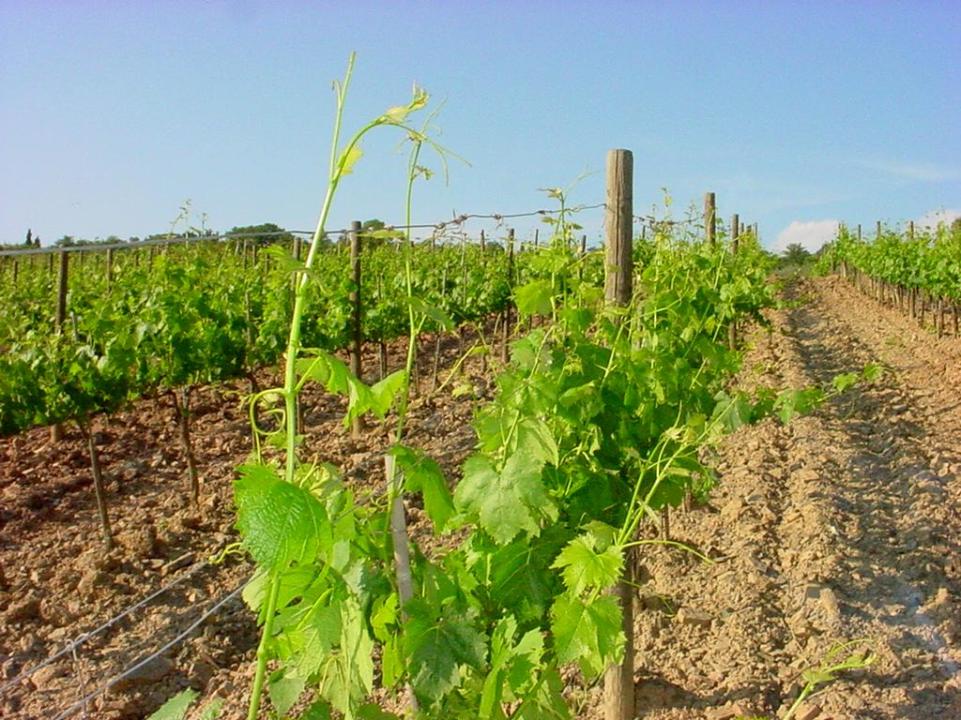 Nei filari dopo il lungo inverno fremono le viti. 
La rugiada avvolge nel silenzio i primi tralci verdi.
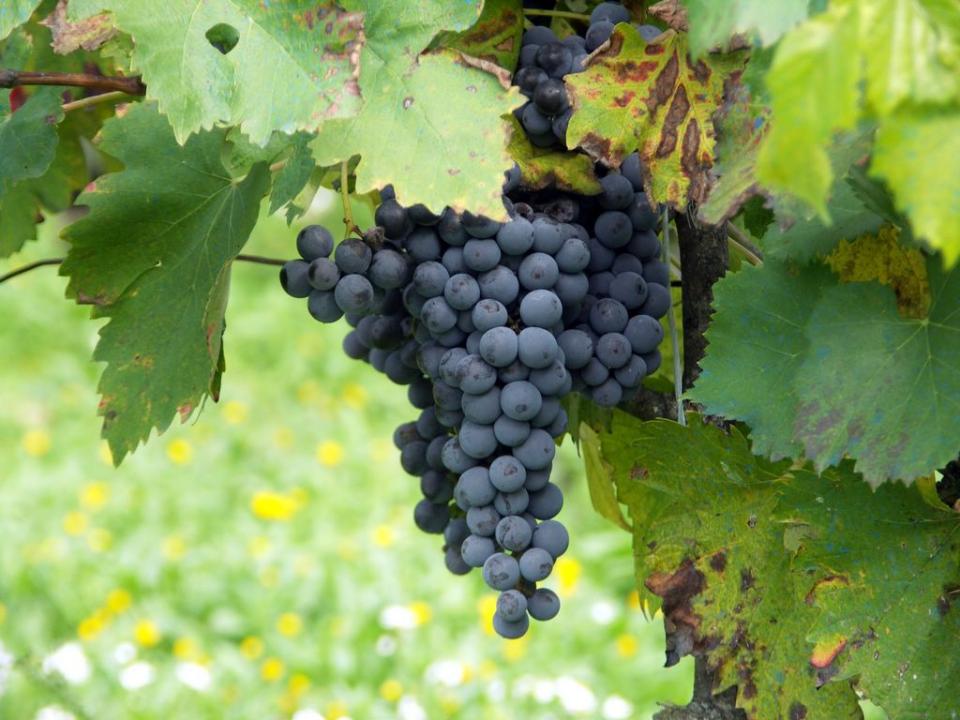 Poi i colori dell'autunno coi grappoli maturi;
avremo ancora vino.
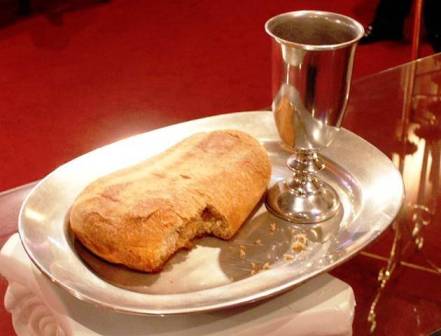 Benedici, o Signore, 
questa offerta 
che portiamo a te. 
Facci uno 
come il vino
che anche oggi 
hai dato a noi.
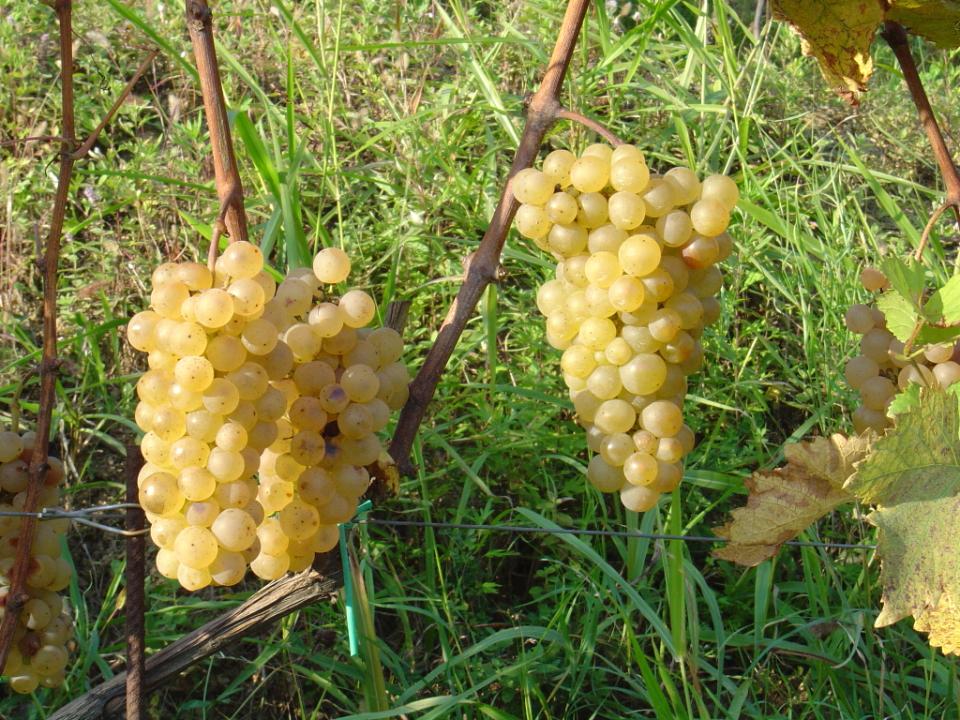 Il Signore sia con voi.
E con il tuo spirito. 

In alto i nostri cuori.
Sono rivolti al Signore. 

Rendiamo grazie al Signore nostro Dio.
È cosa buona e giusta.
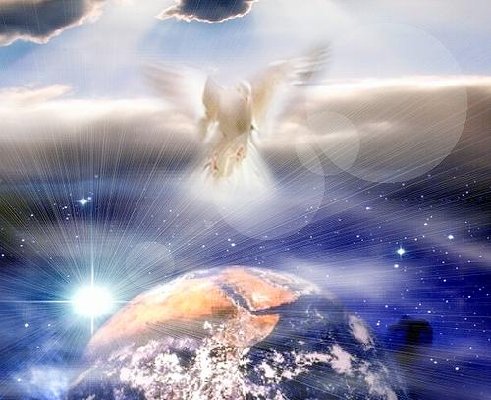 Santo Santo
Santo Santo
Santo il Signore
Santo Santo
Santo Santo
Santo il Signore
Dio dell’universo
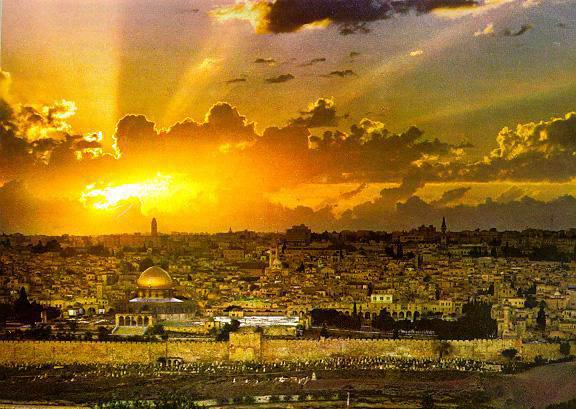 I cieli e la terra
sono pieni
della tua gloria
I cieli e la terra
sono pieni
della tua gloria
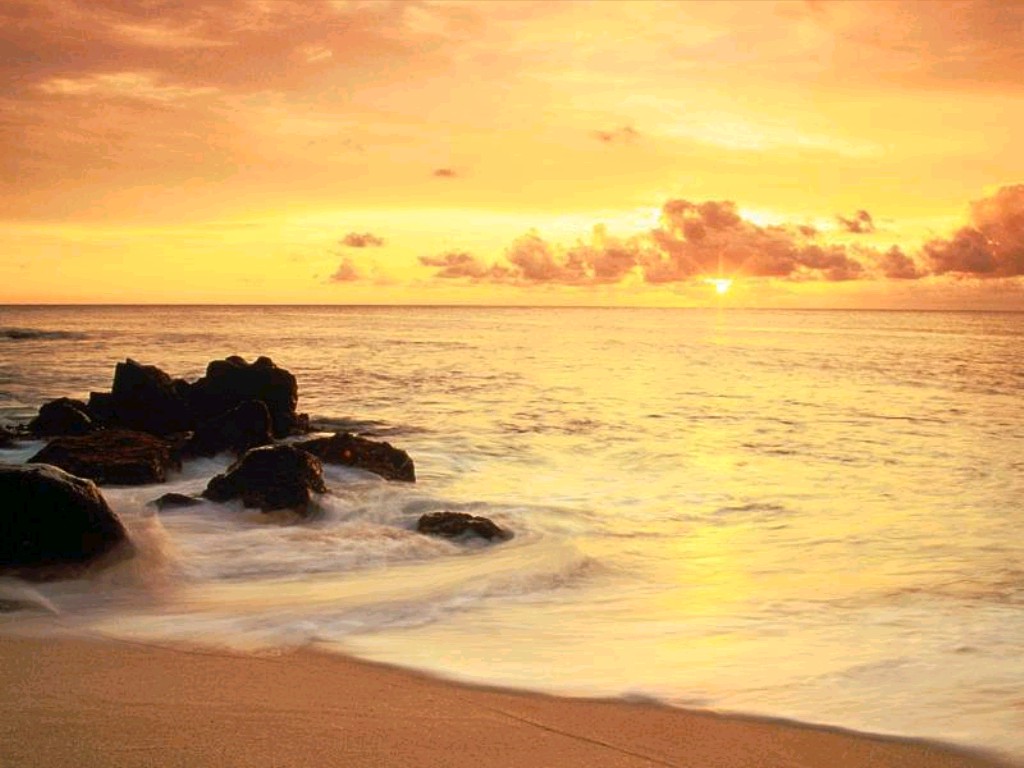 Osanna Osanna Osanna 
Osanna Osanna
Osanna 
Osanna 
Osanna
nell’alto dei cieli
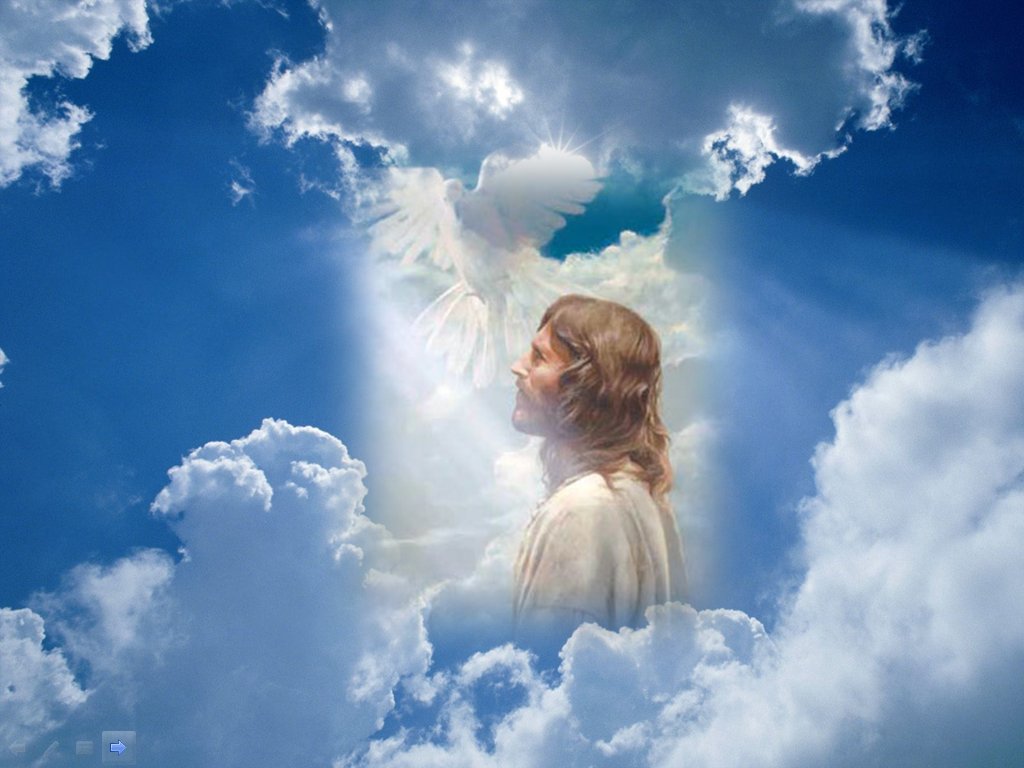 Benedetto è
Benedetto è
è colui che viene
Benedetto è
Benedetto è
è colui che viene
nel nome del Signore.
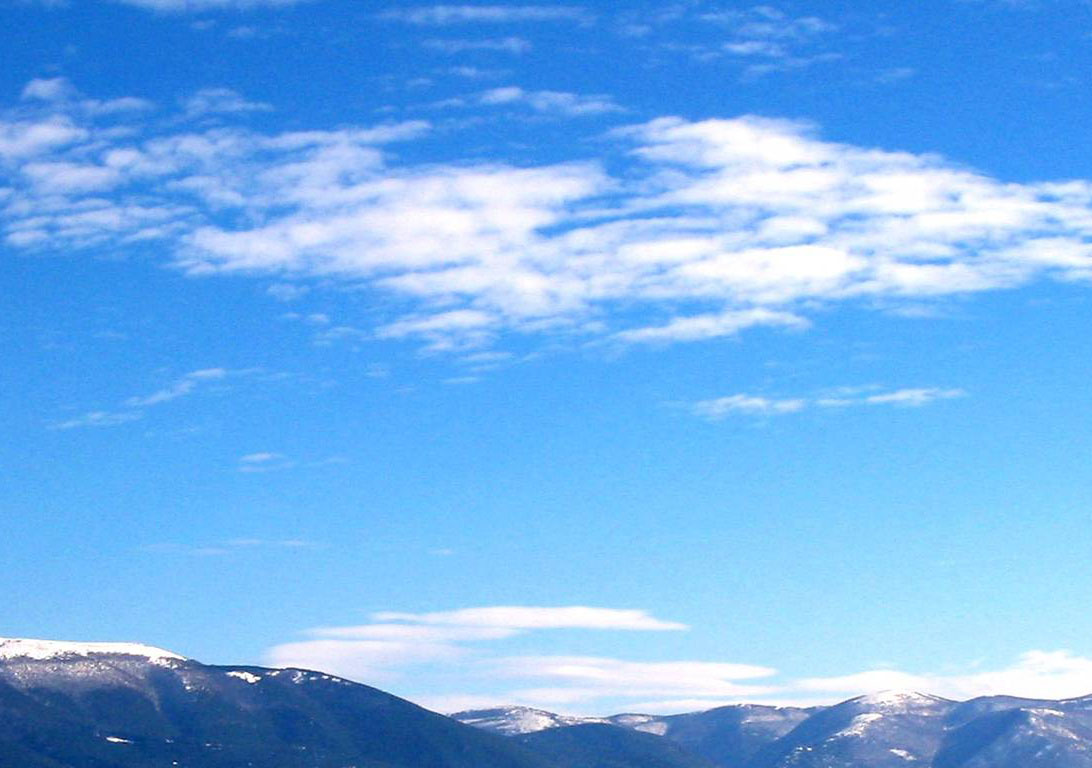 Osanna Osanna Osanna 
Osanna Osanna
Osanna 
Osanna 
Osanna
nell’alto dei cieli
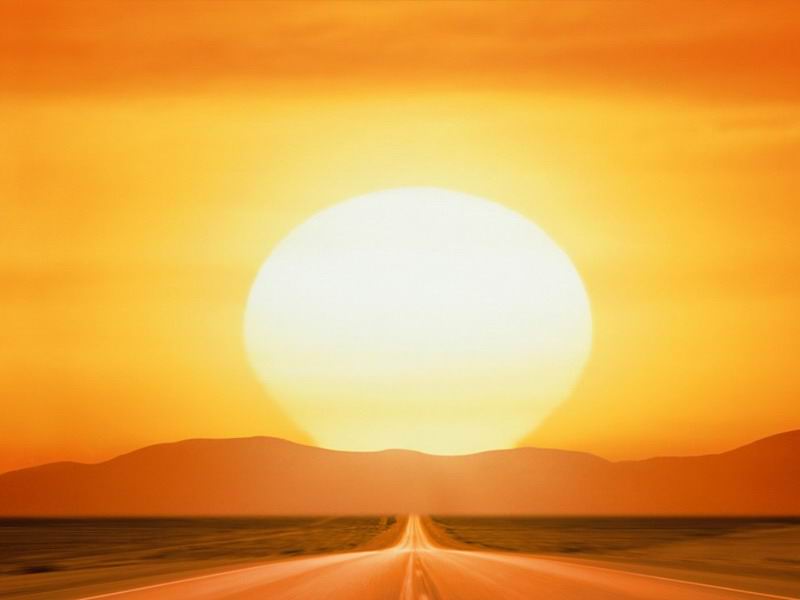 Santo Santo
Santo Santo
Santo il Signore
Santo Santo
Santo Santo
Santo il Signore
Dio dell’universo
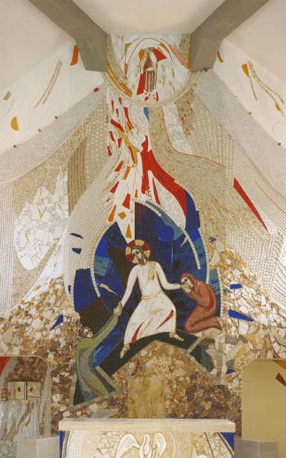 Mistero della fede.

Annunziamo la tua morte, Signore, 
proclamiamo la tua risurrezione, 
nell'attesa della tua venuta.
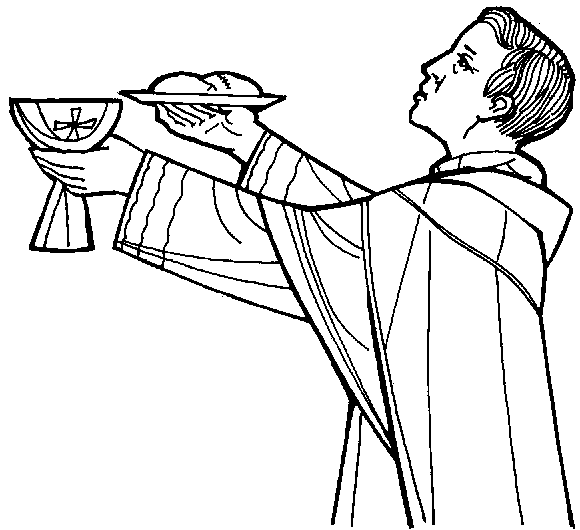 Per Cristo, 
con Cristo 
e in Cristo, 
a te, Dio Padre onnipotente, 
nell'unità dello Spirito Santo, 
ogni onore e gloria 
per tutti i secoli dei secoli.
Amen.
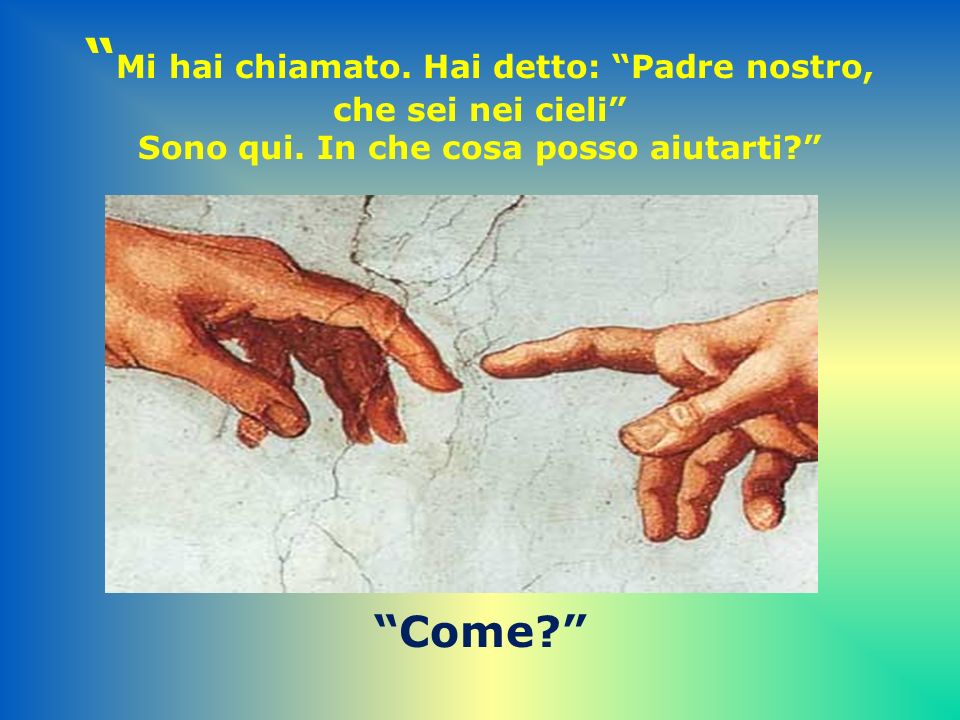 Padre nostro, che sei nei cieli, 
sia santificato il tuo nome, 
venga il tuo regno, 
sia fatta la tua volontà, 
come in cielo così in terra. 
Dacci oggi il nostro pane quotidiano, 
e rimetti a noi i nostri debiti 
come noi li rimettiamo 
ai nostri debitori, 
e non ci indurre in tentazione, 
ma liberaci dal male.
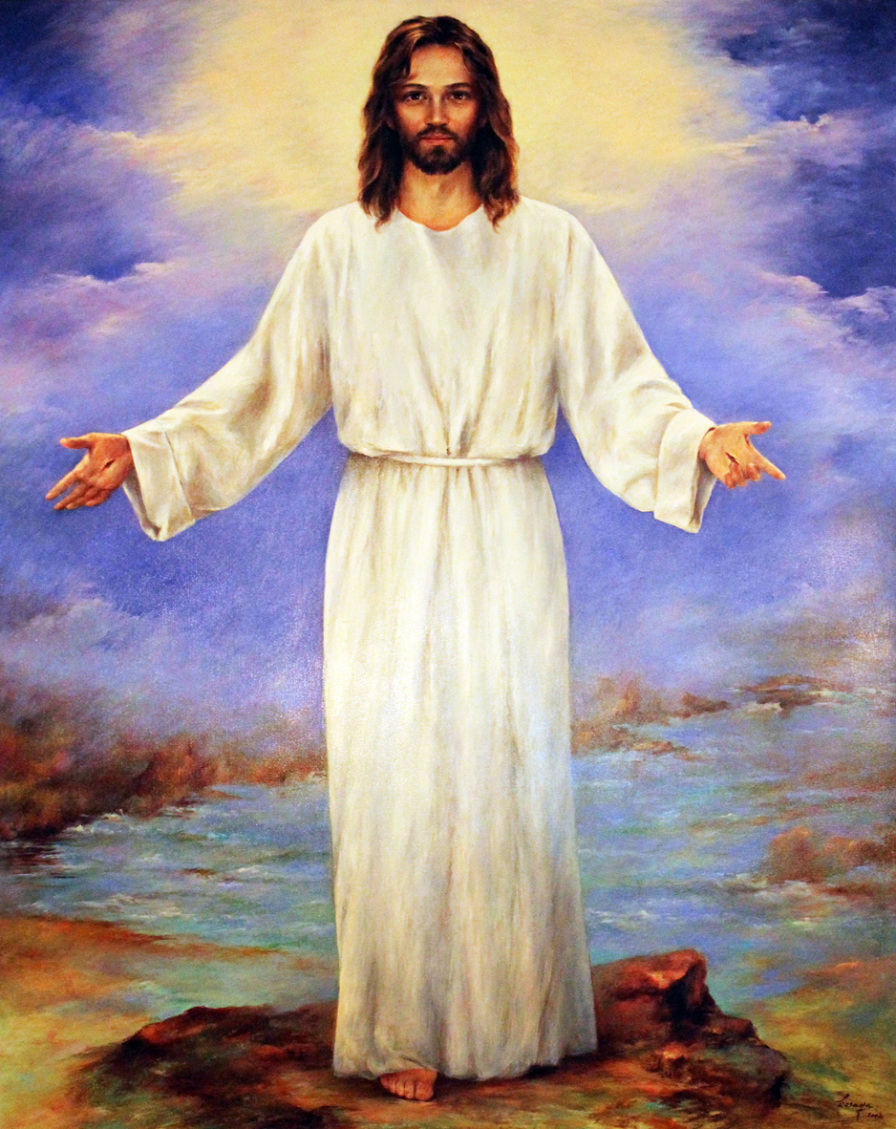 Tuo è il regno,
tua la potenza 
e la gloria nei secoli.
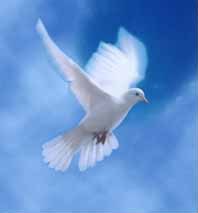 La 
    pace 
    viene 
dall'alto
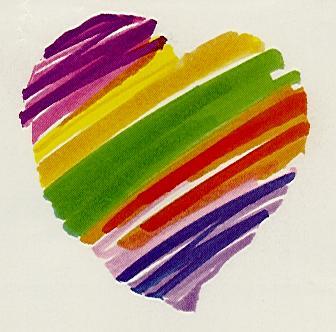 entra 
nel 
cuore,
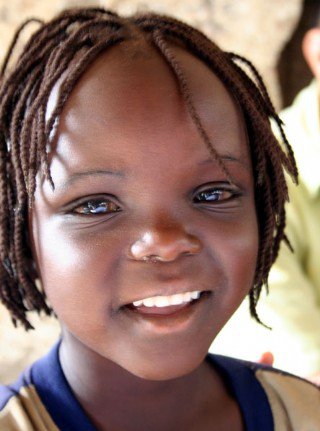 si 
vede 
sul 
volto
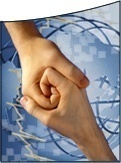 Ora 
  ti 
  stringo 
la mano
non sono più solo
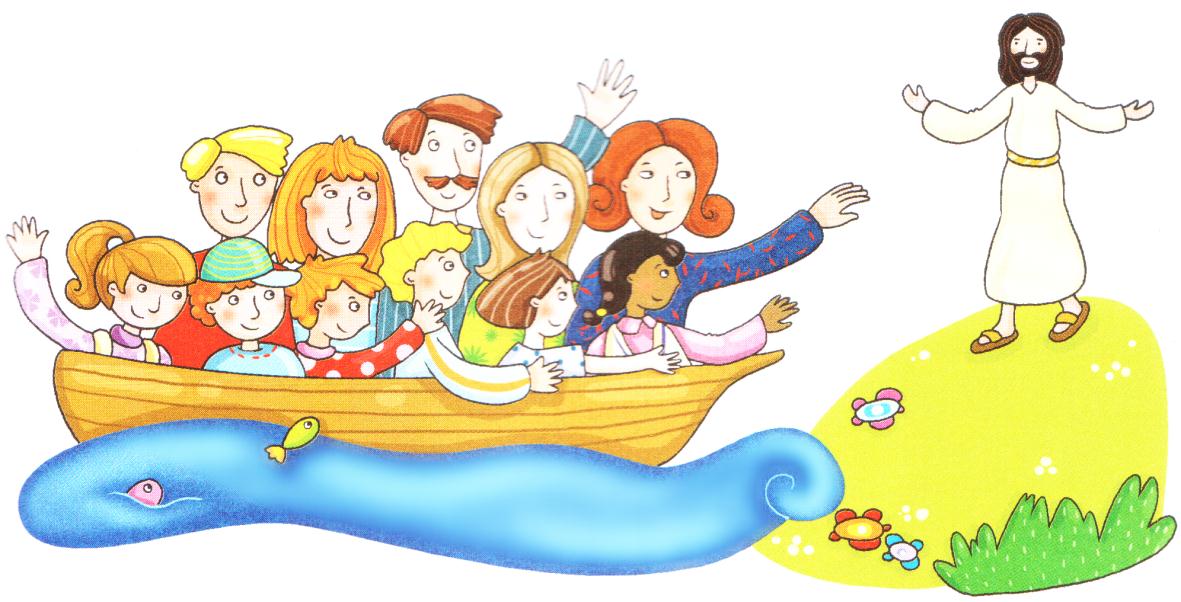 non sei più lontano
Questa amicizia
attorno al Signore
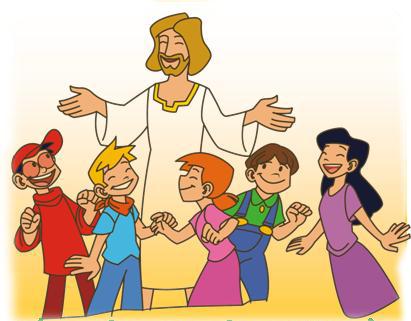 è troppo grande
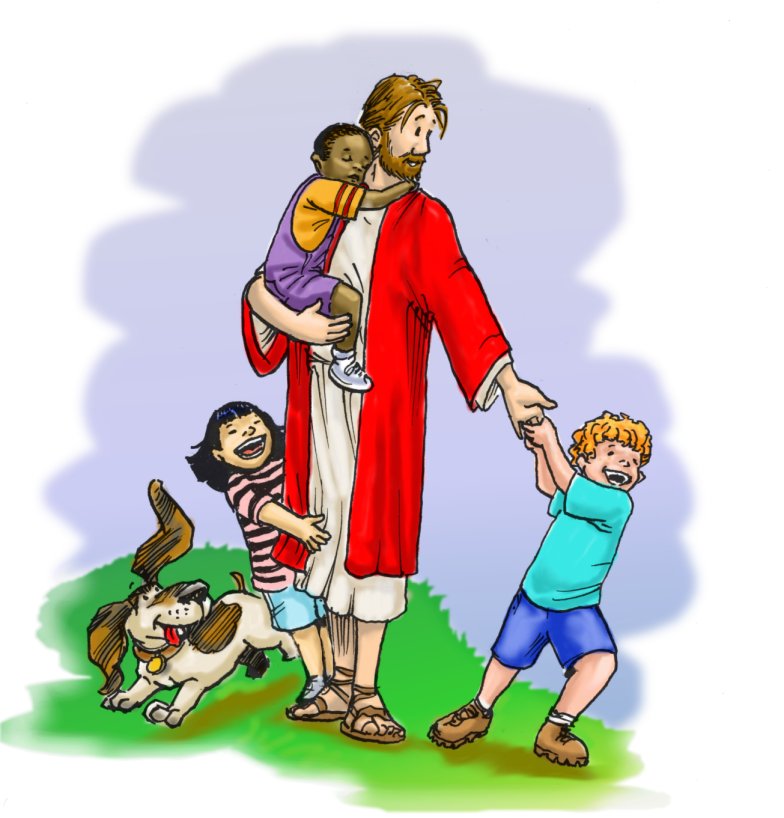 non può finire.
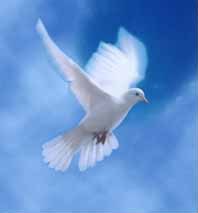 La 
    pace 
    viene 
dall'alto
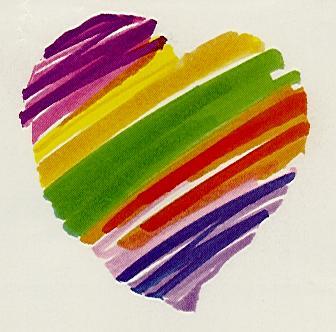 entra 
nel 
cuore,
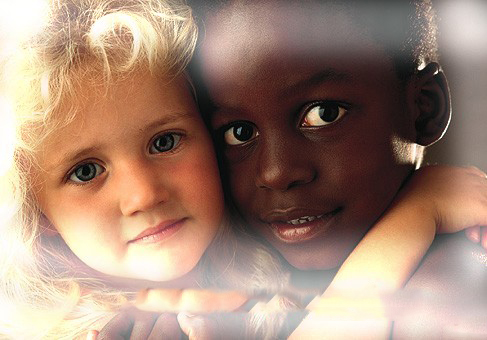 si vede sul volto
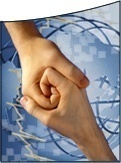 Ora 
  ti 
  stringo 
la mano
non sono più solo
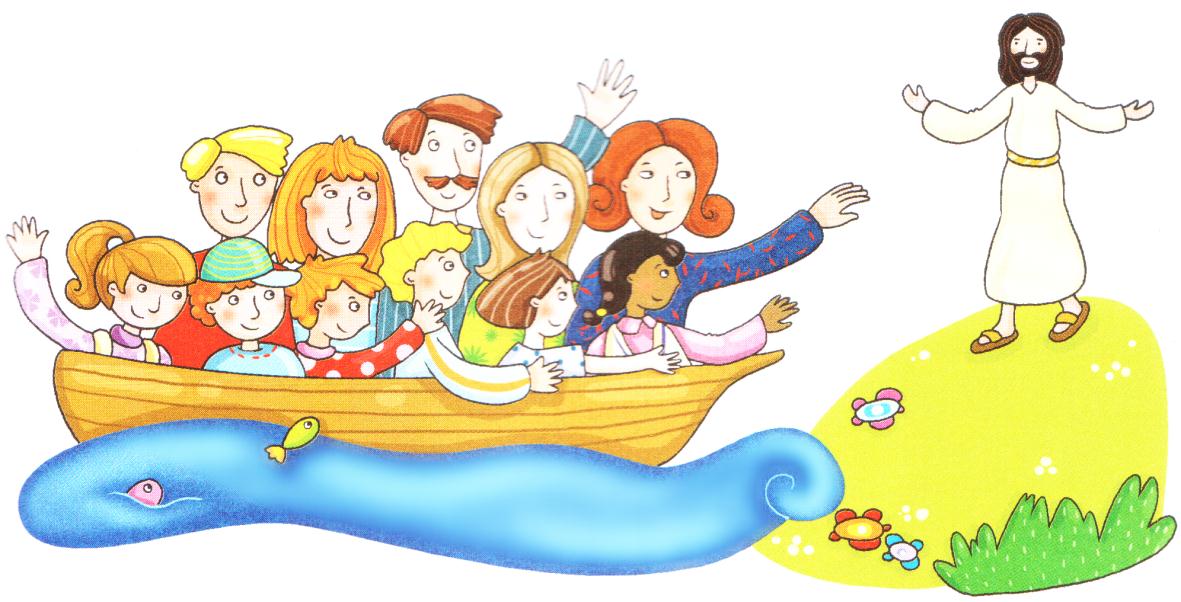 non sei più lontano
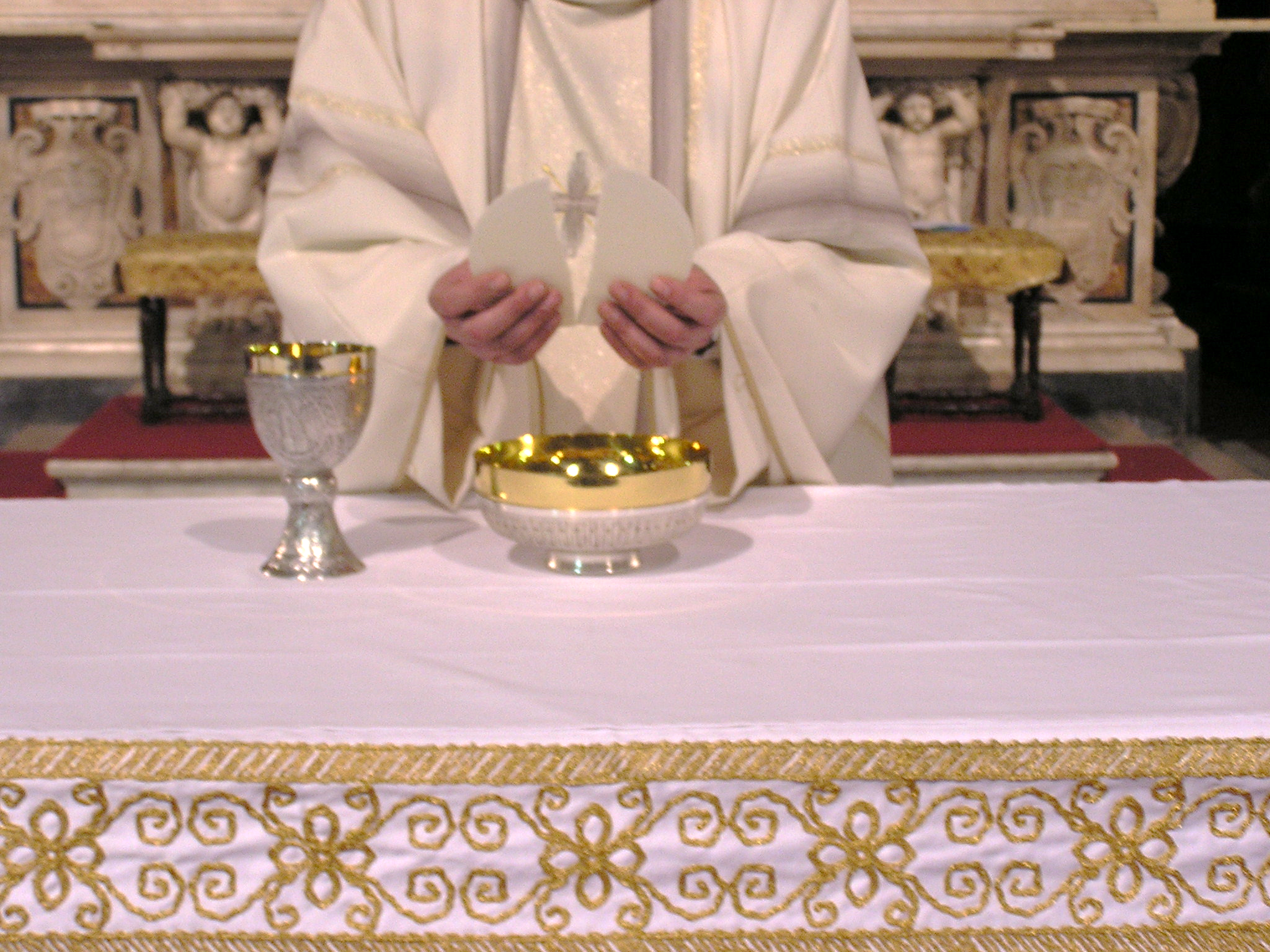 Agnello di Dio, 
che togli i peccati del mondo, 
abbi pietà di noi.
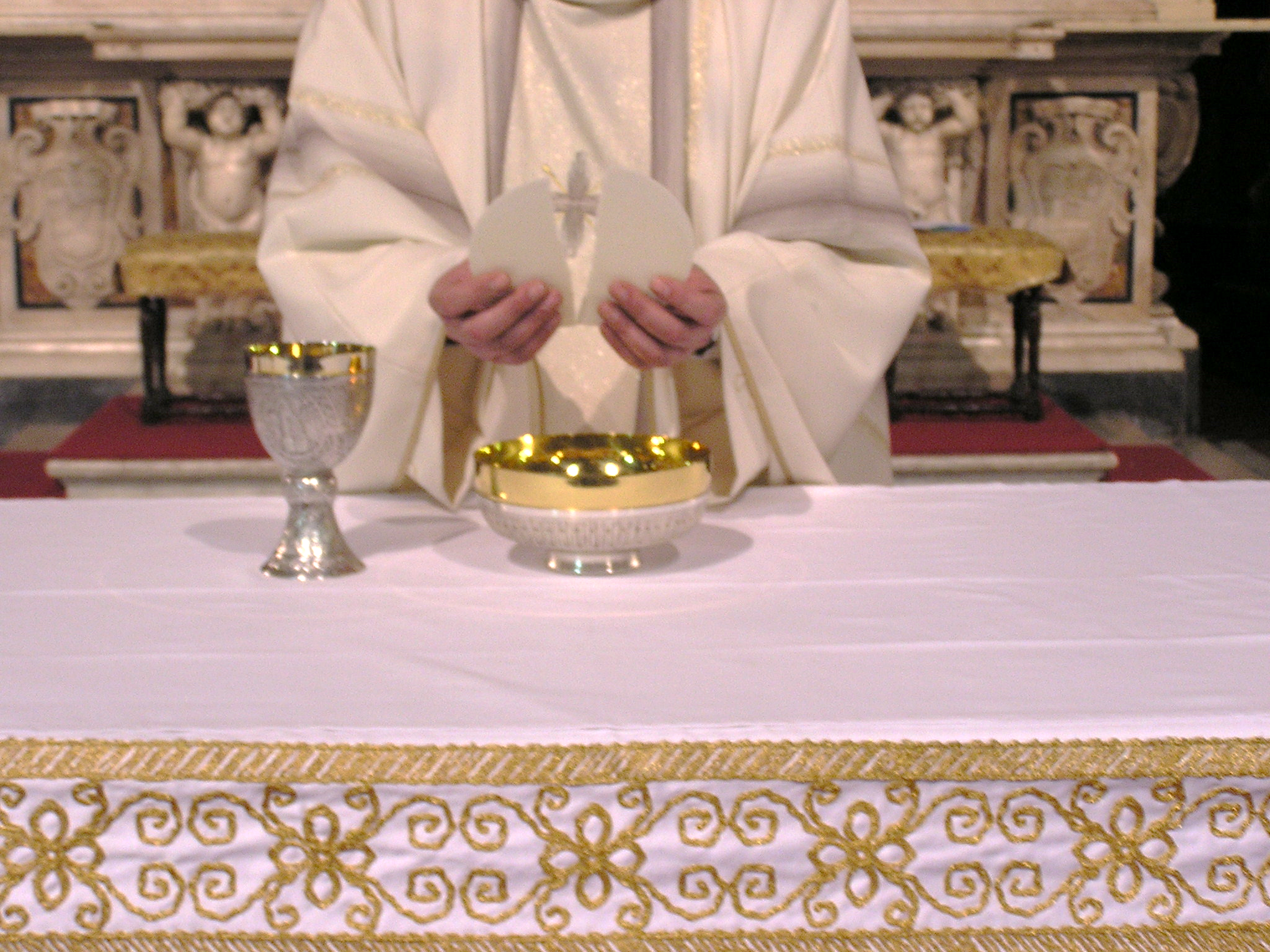 Agnello di Dio, 
che togli i peccati del mondo, 
abbi pietà di noi.
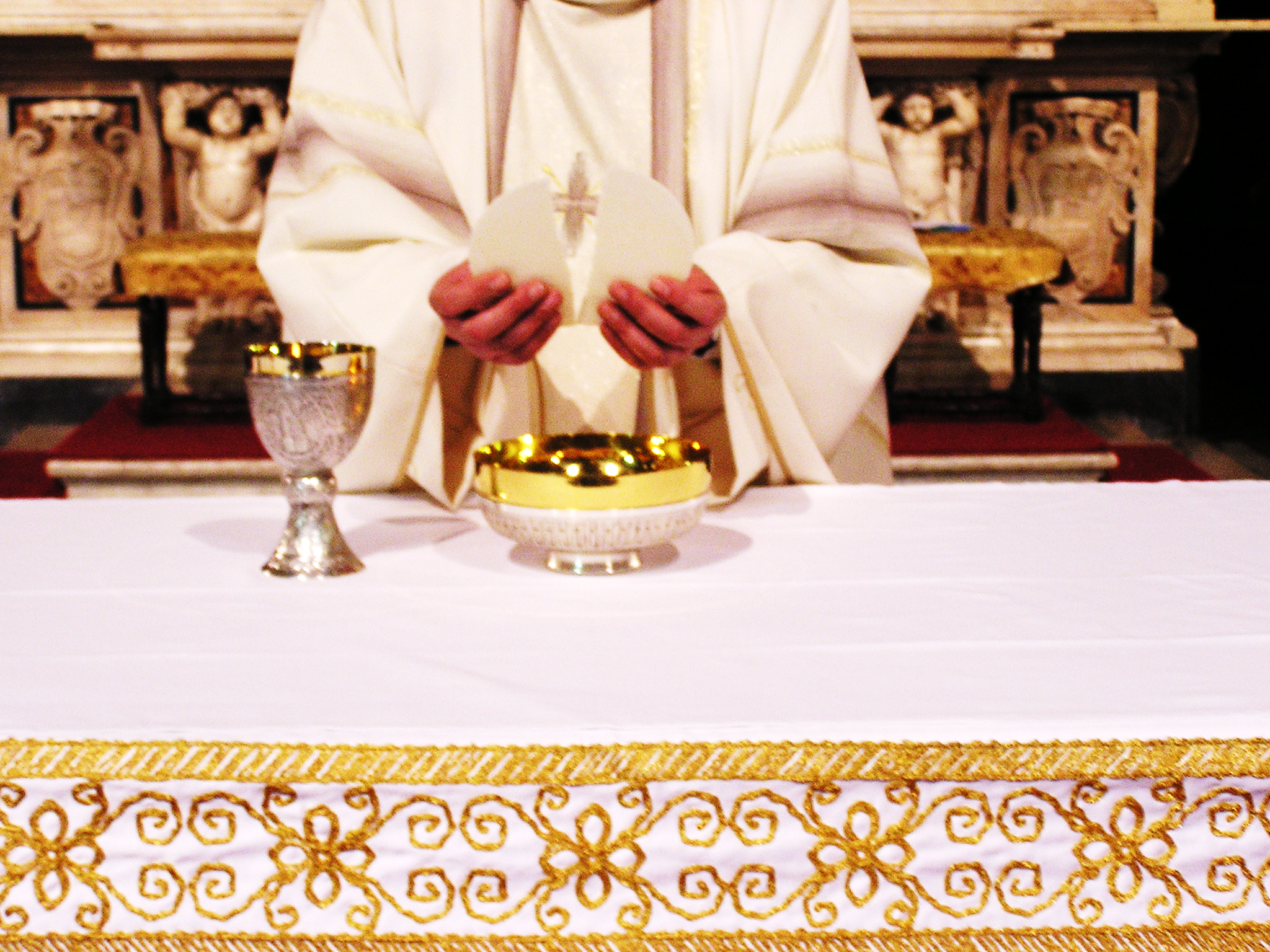 Agnello di Dio, 
che togli i peccati del mondo, 
dona a noi la pace.
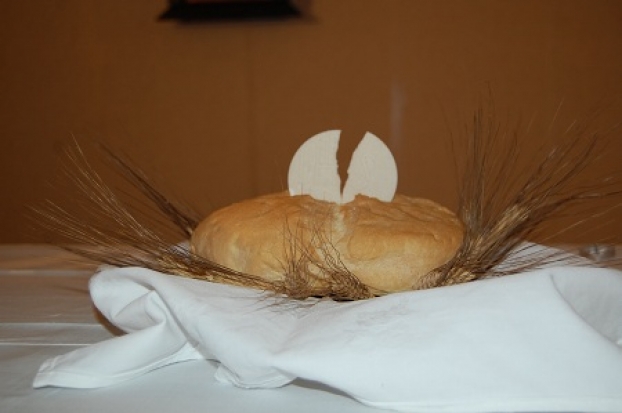 PANE DI VITA NUOVA
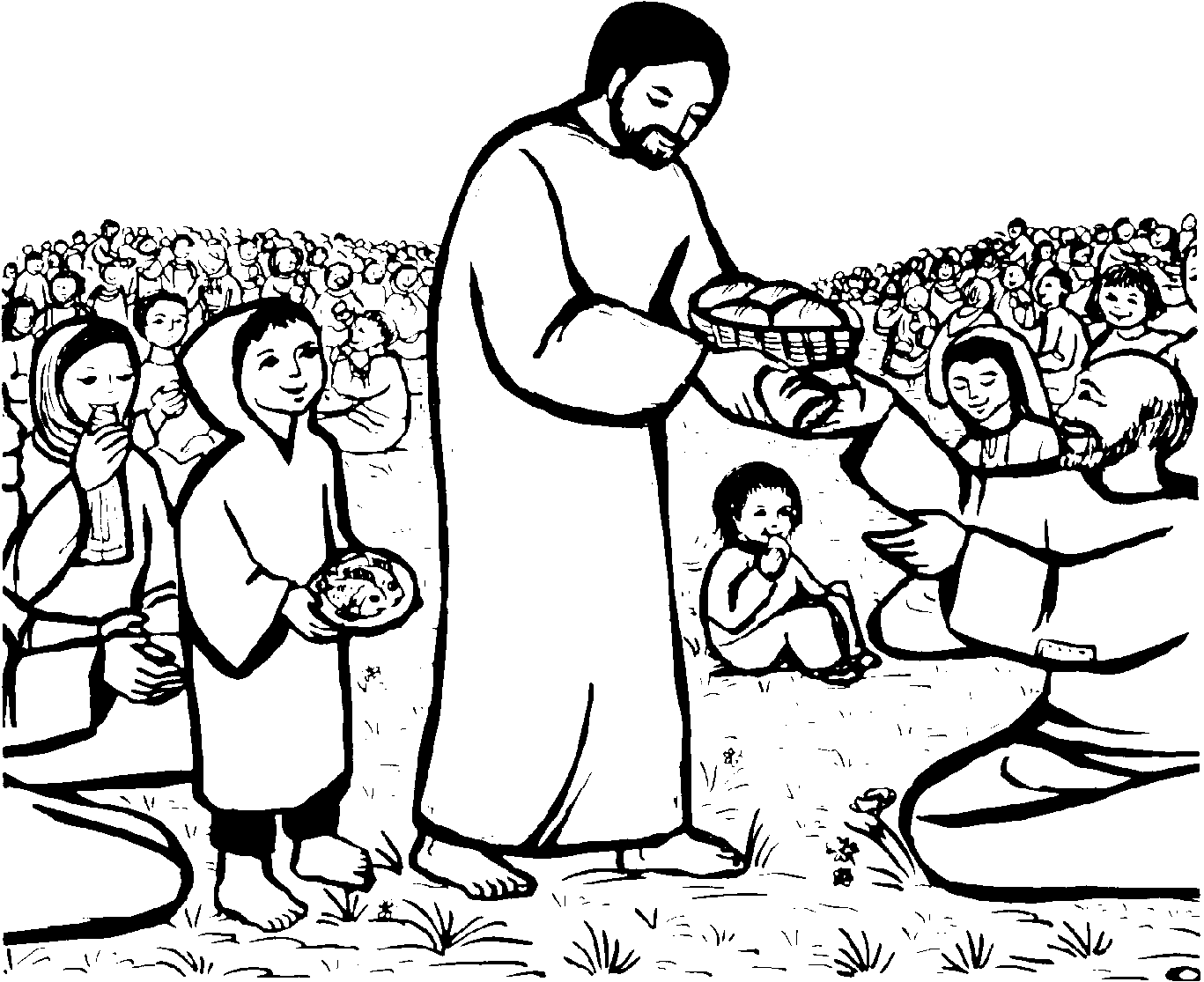 Pane di vita nuovavero cibo dato agli uomini,
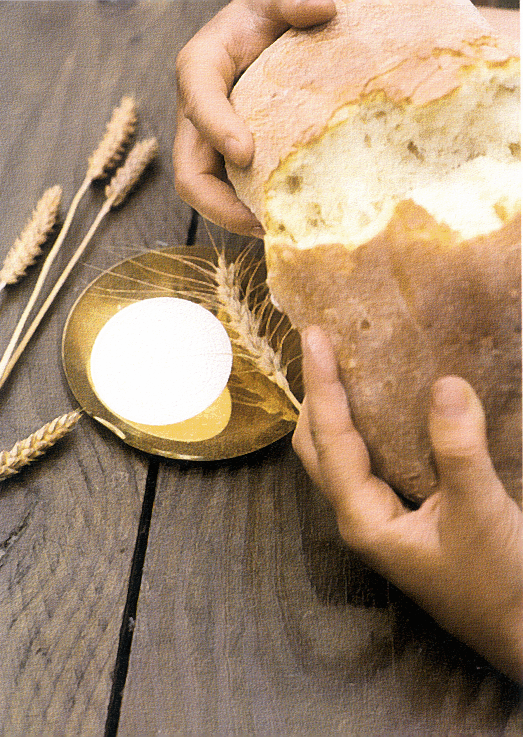 nutrimento che sostiene il mondo,dono splendido di grazia.
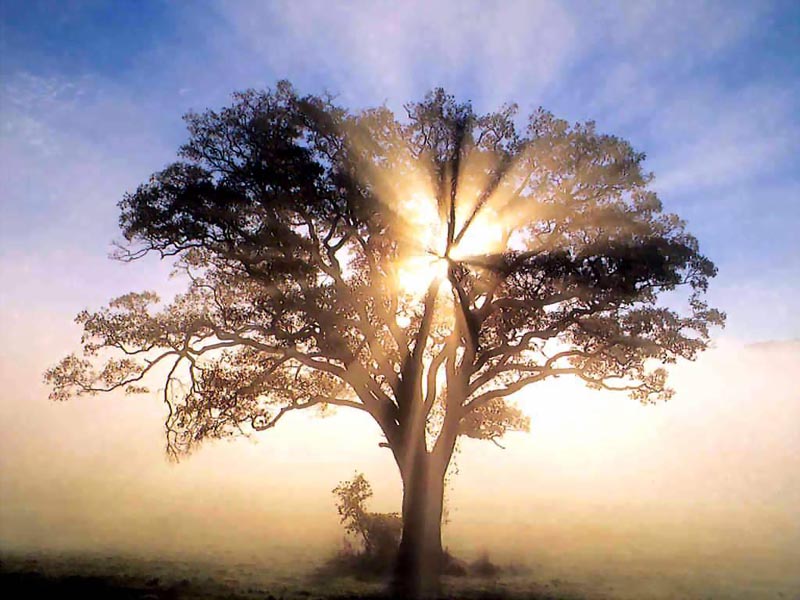 Tu sei sublime fruttodi quell'albero di vita
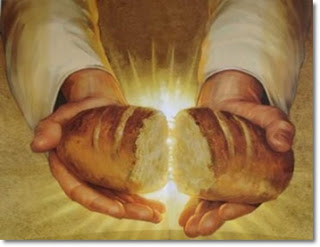 PANE DELLA VITA,
SANGUE DI SALVEZZA,
VERO CORPO, VERA BEVANDA
CIBO DI GRAZIA PER IL MONDO.
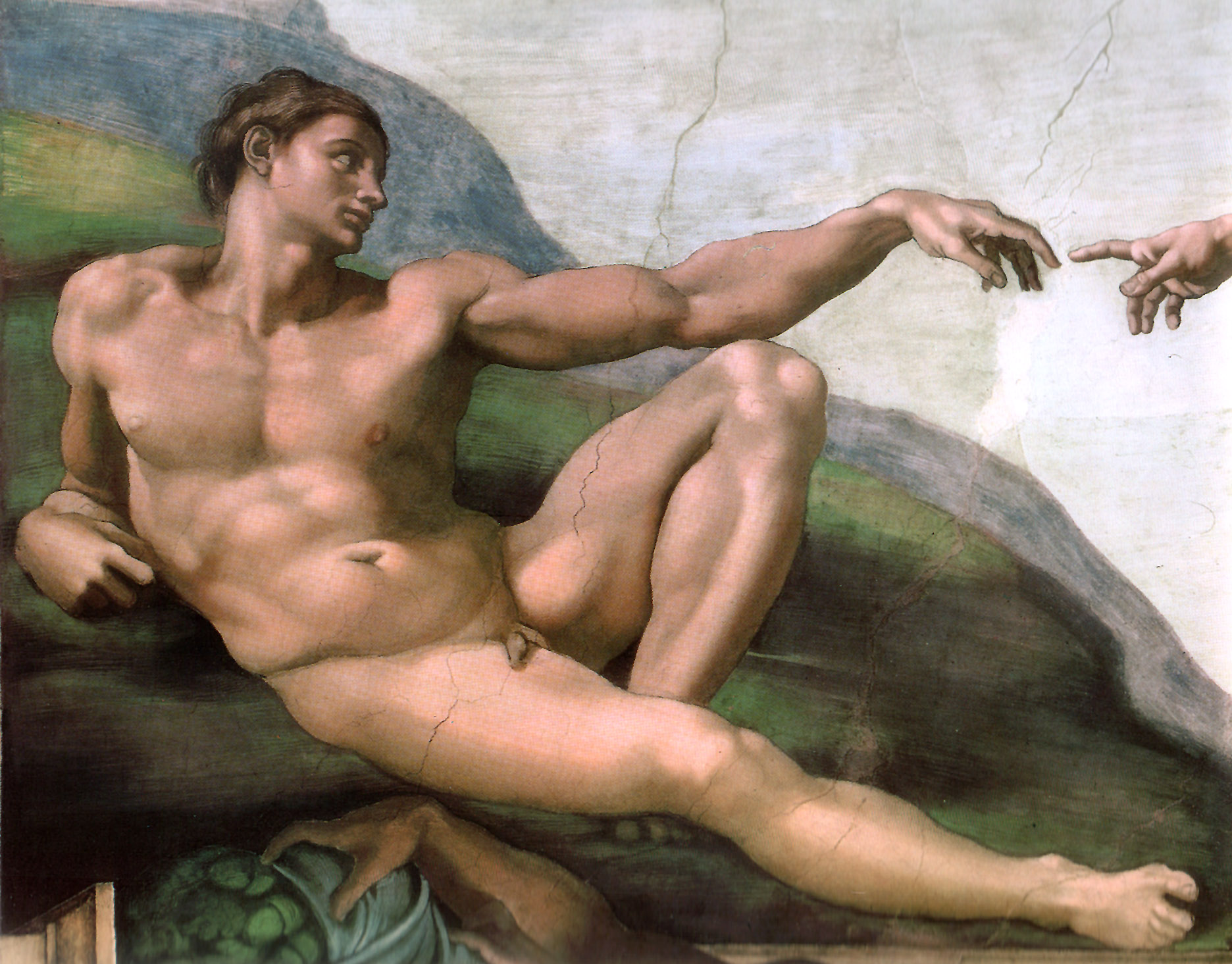 che Adamo non potè toccare:ora è in Cristo a noi donato.
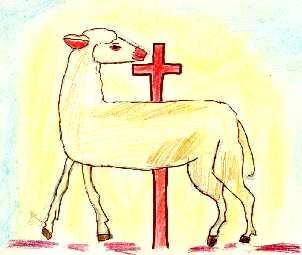 Sei l'Agnello immolatonel cui Sangue è la salvezza,
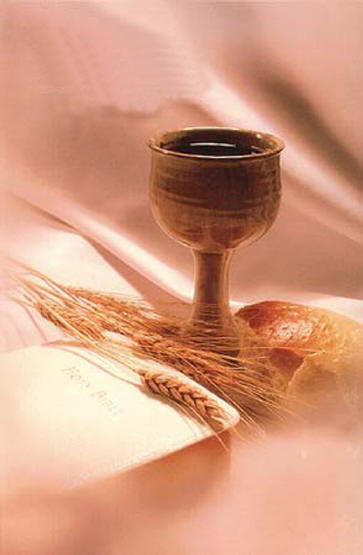 memoriale della vera Pasquadella nuova Alleanza.
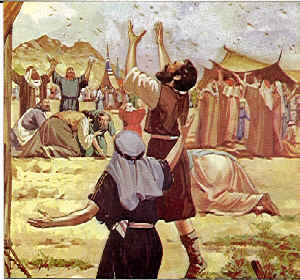 Manna che nel desertonutri il popolo in cammino,
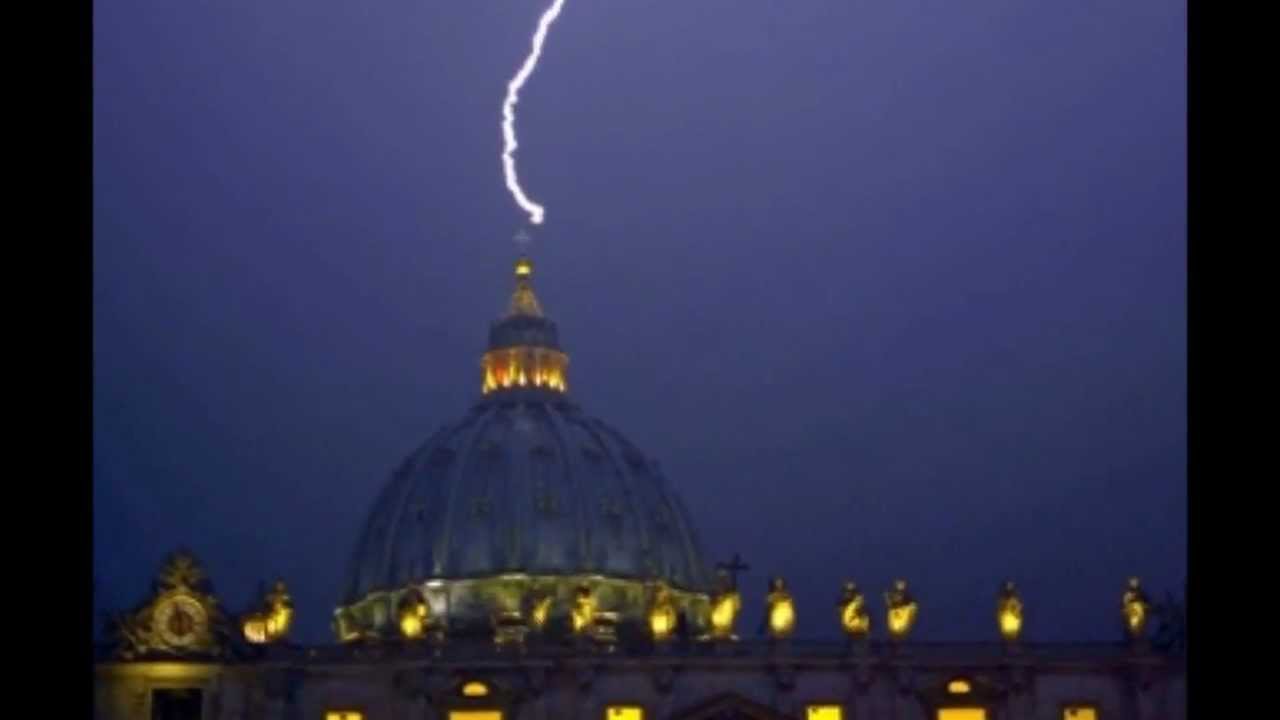 sei sostegno e forza 
nella prova 
per la Chiesa 
in mezzo al mondo.
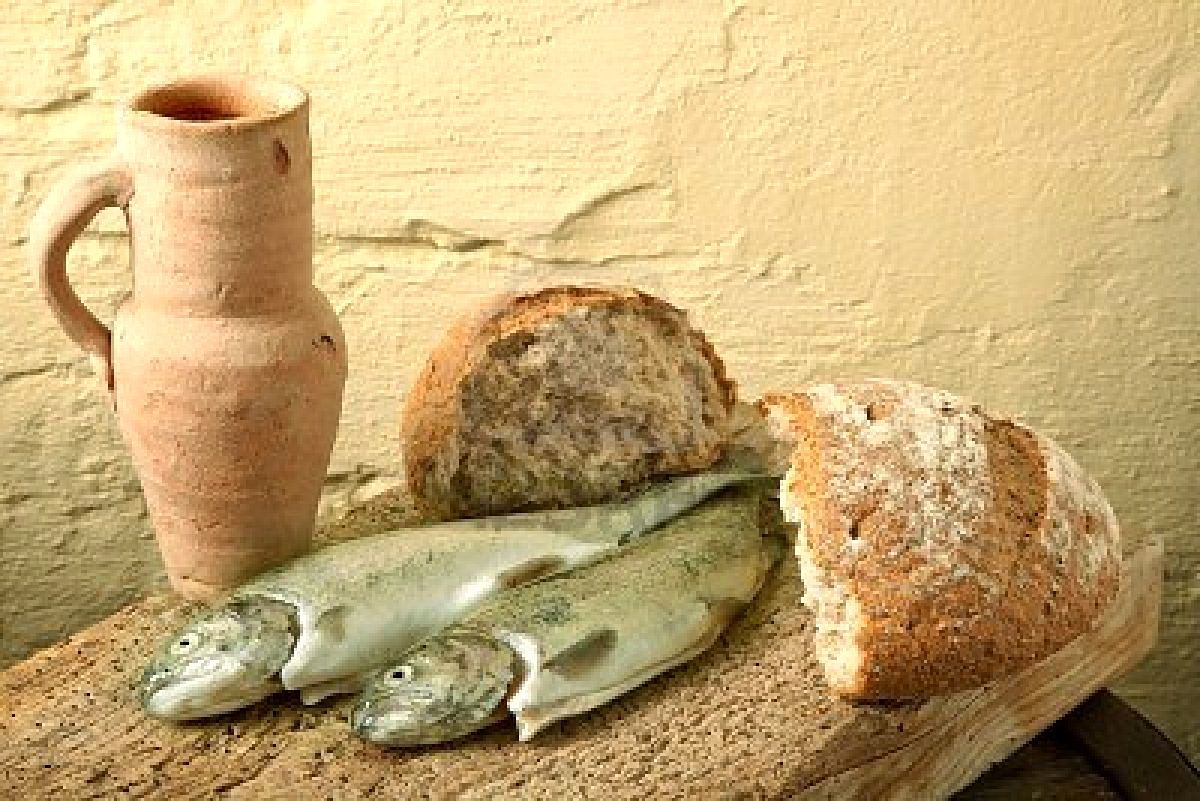 PANE DELLA VITA,
SANGUE DI SALVEZZA,
VERO CORPO, VERA BEVANDA
CIBO DI GRAZIA PER IL MONDO.
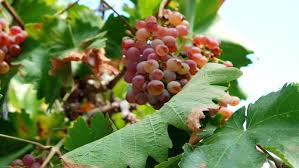 Vino che ci dà gioia,che riscalda il nostro cuore,sei per noi il prezioso fruttodella vigna del Signore.
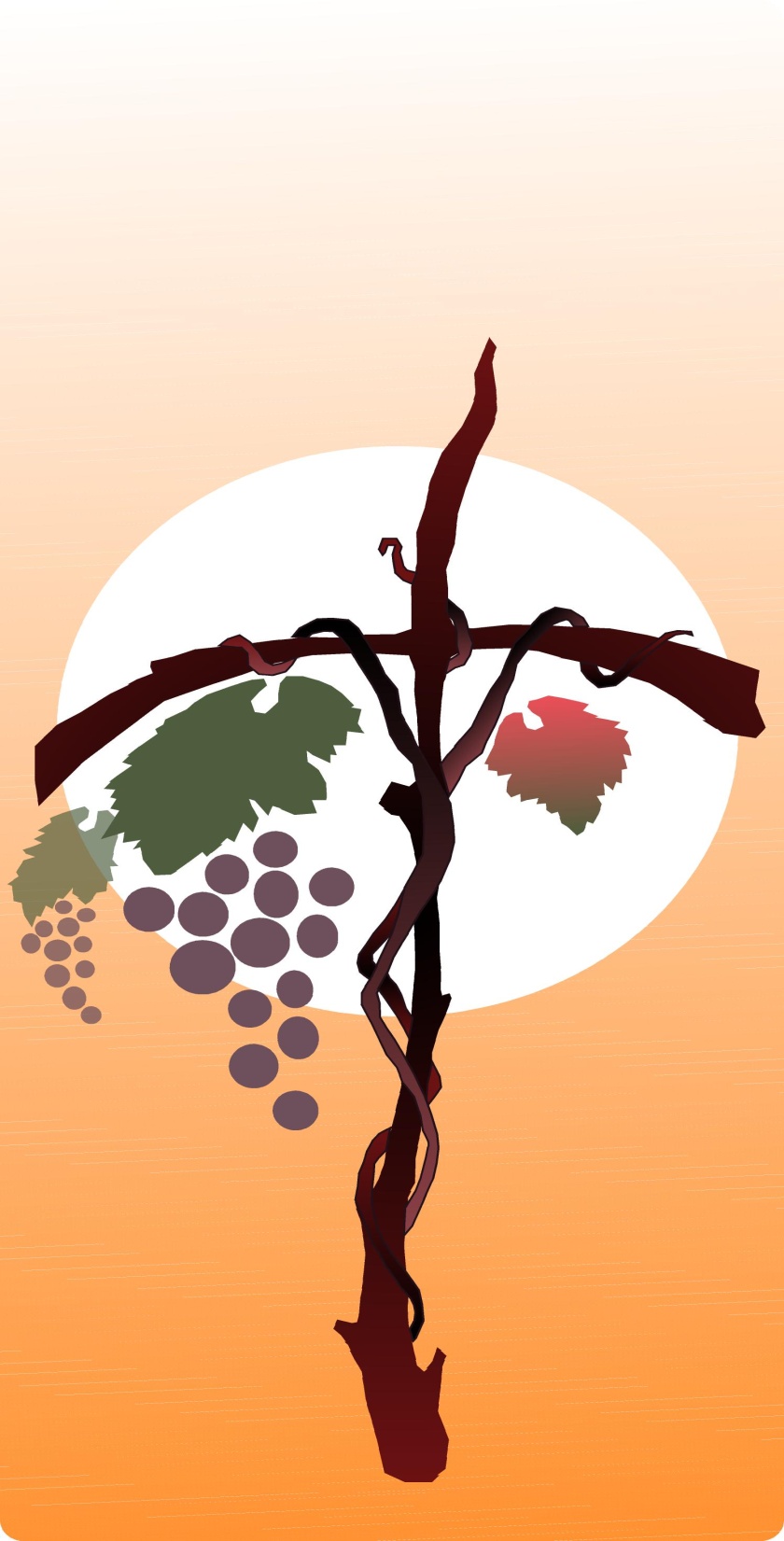 Dalla vite ai tralciscorre la vitale linfa che ci dona la vita divina,scorre il sangue dell'amore.
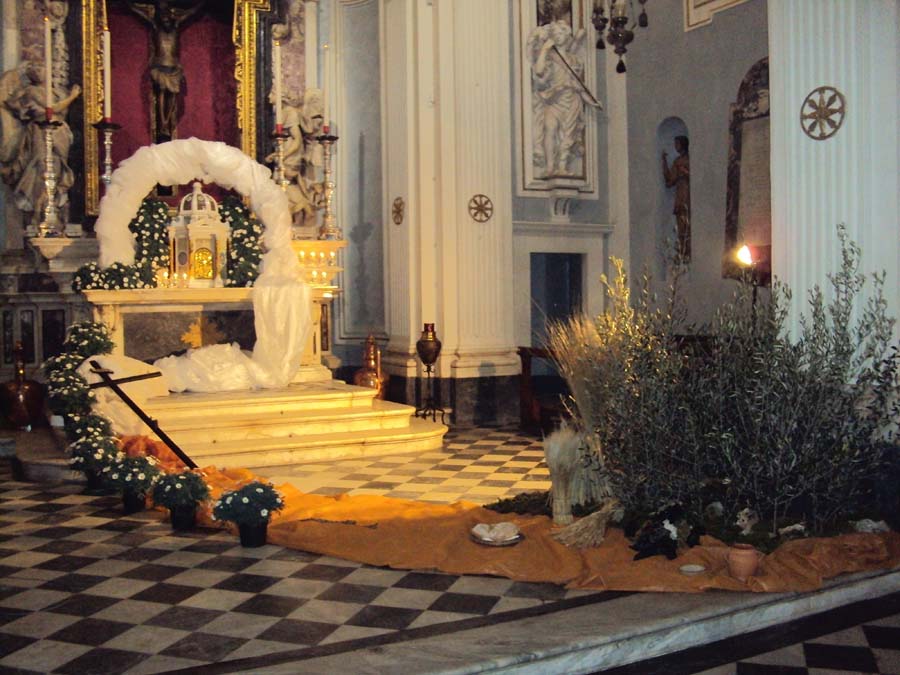 PANE DELLA VITA,
SANGUE DI SALVEZZA,
VERO CORPO, VERA BEVANDA
CIBO DI GRAZIA PER IL MONDO.
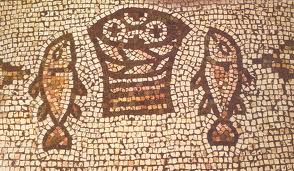 O Dio, nostro Padre, che ci hai nutriti con il pane della vita immortale, fa' che obbediamo con gioia a Cristo, Re dell'universo, per vivere senza fine con lui nel suo regno glorioso. Egli vive e regna nei secoli dei secoli.	

Amen.
Il Signore sia con voi.
E con il tuo spirito. 

Vi benedica Dio onnipotente 
Padre e Figlio e Spirito Santo.		
Amen. 

… : andate in pace.
Rendiamo grazie a Dio.
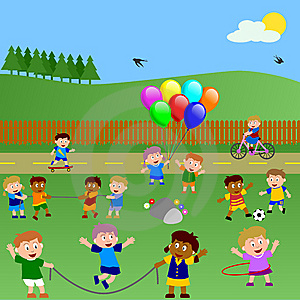 Ciao a tutti
e
buona 
domenica
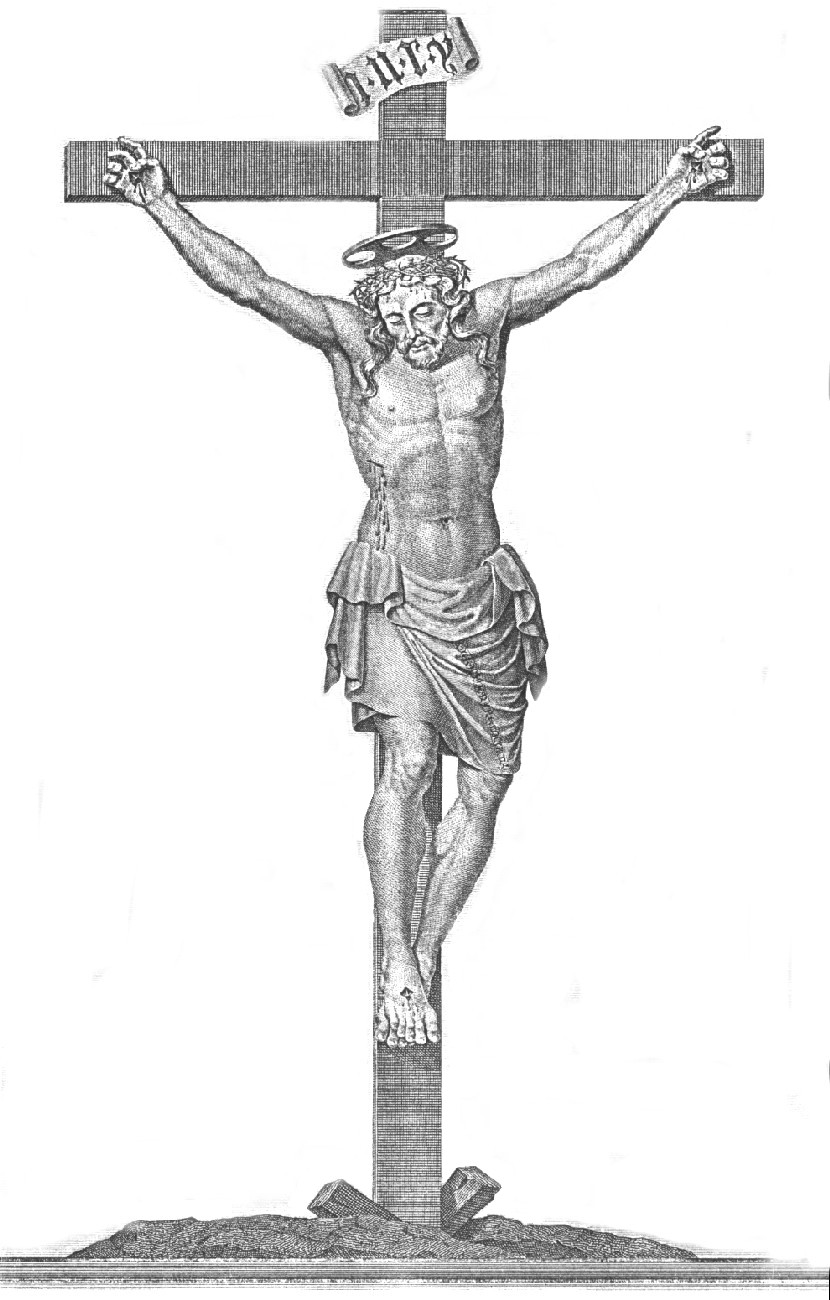 INNO AL
SS. CROCIFISSO
Evviva la Croce, 
la Croce evviva: evviva la Croce 
e chi la esaltò.
evviva la Croce 
e chi la esaltò.
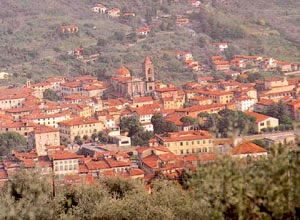 Con voce potente, o Pescia, giuliva, ripeti l'evviva al nostro Signor.
ripeti l'evviva al nostro Signor.
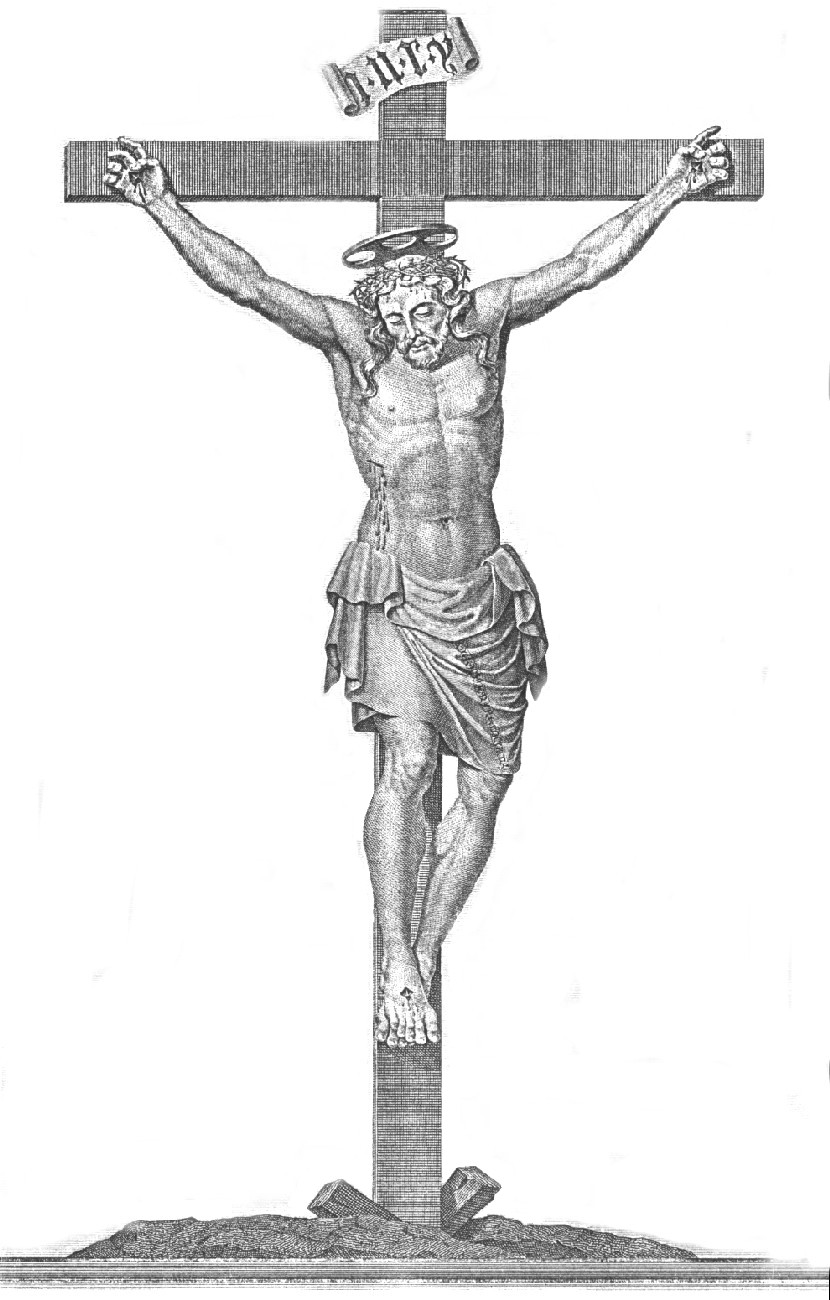 Evviva la Croce, 
la Croce evviva: evviva la Croce 
e chi la esaltò.
evviva la Croce 
e chi la esaltò.